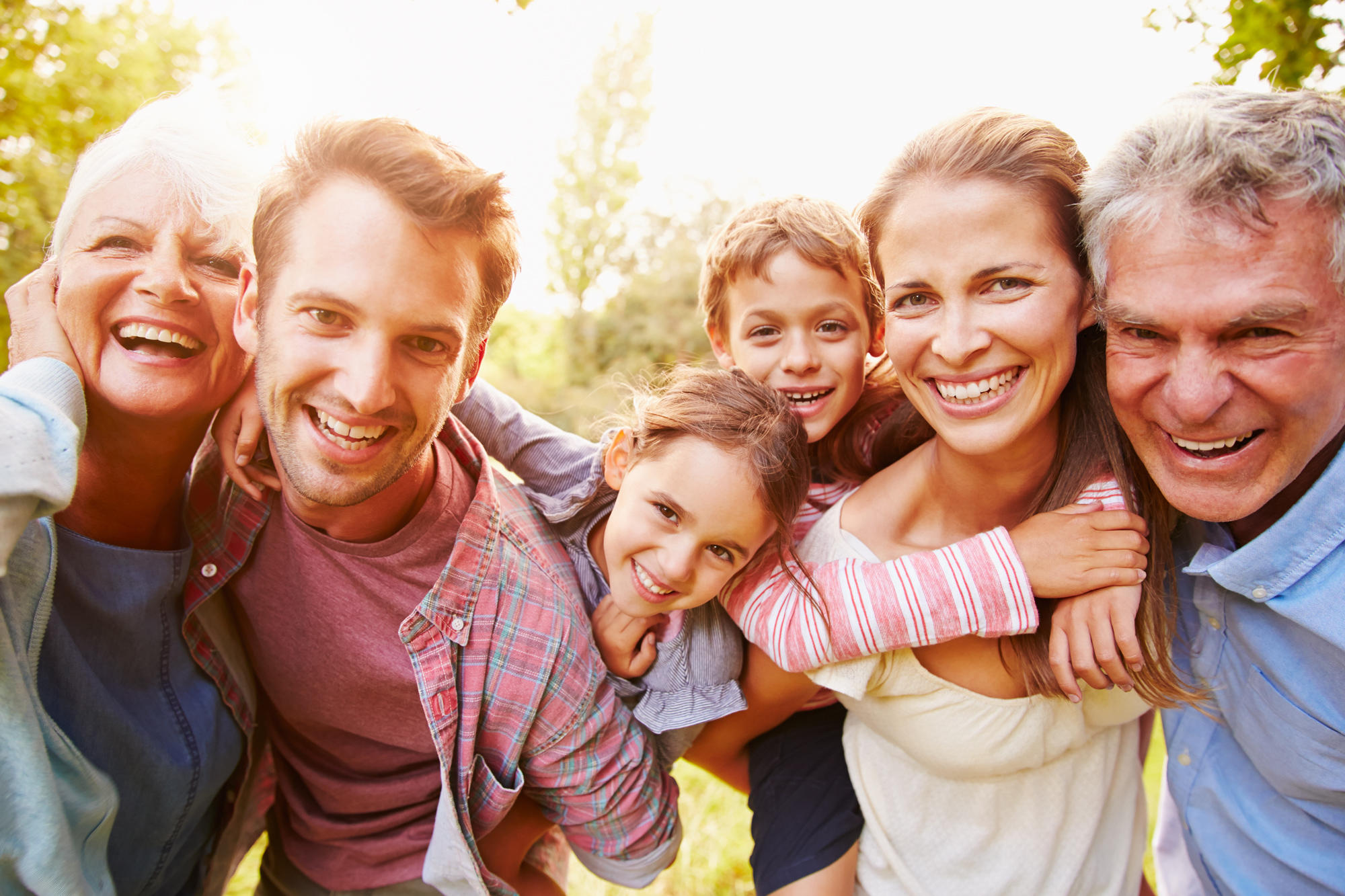 1
מדינת הרווחה-חלק א'
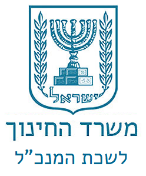 ישיבת הנהלת משרד החינוך
מדינת הרווחה- הגדרה
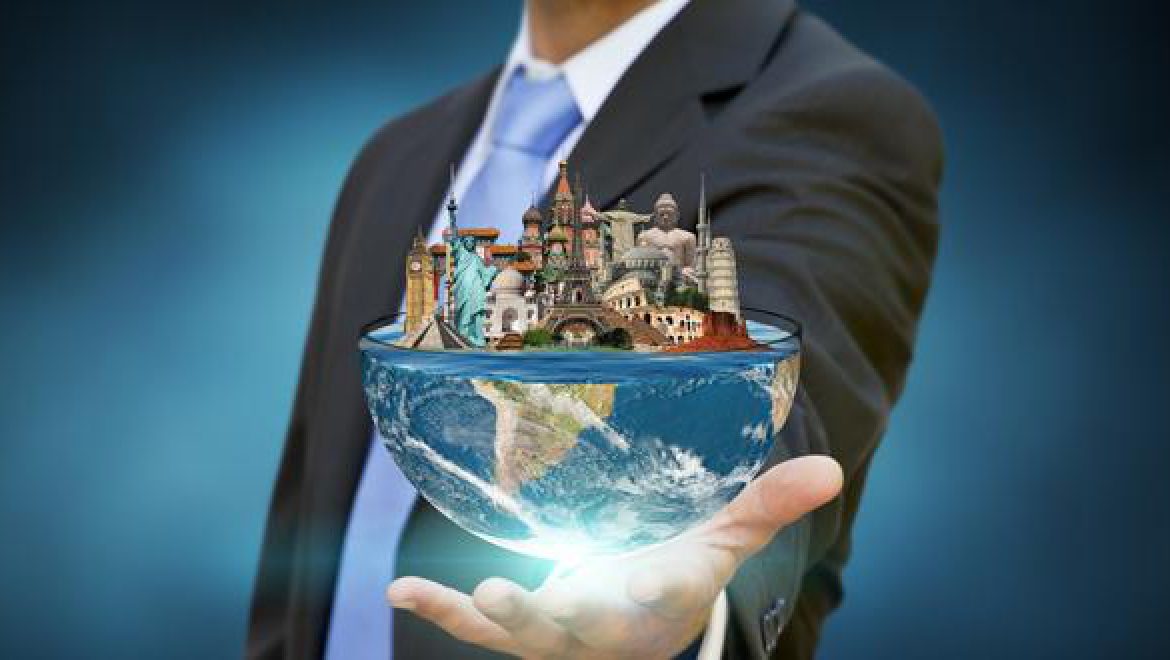 2
כינוי למכלול המנגנונים שמפעילה המדינה שמטרתם חלוקה מחדש של המשאבים בחברה
מדינת הרווחה- הגדרה
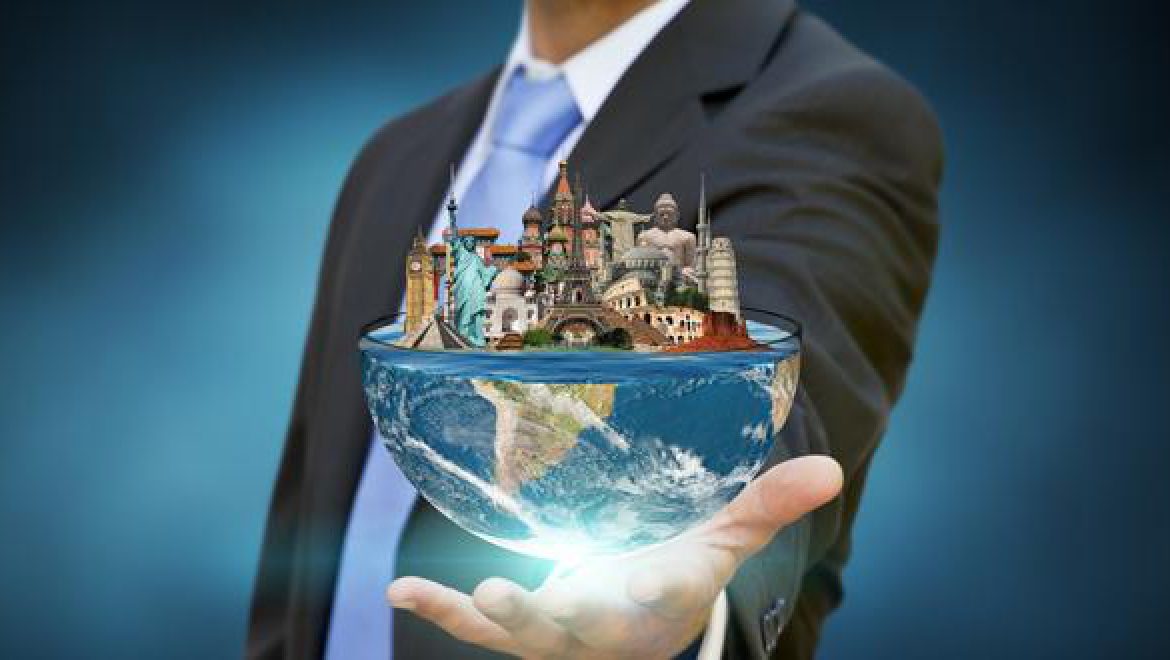 3
מנגנונים אלו אוספים משאבים מהאזרחים-בעיקר בצורת מיסיםומחלקים אותם מחדש באופנים צודקים
מדינת הרווחה- הגדרה
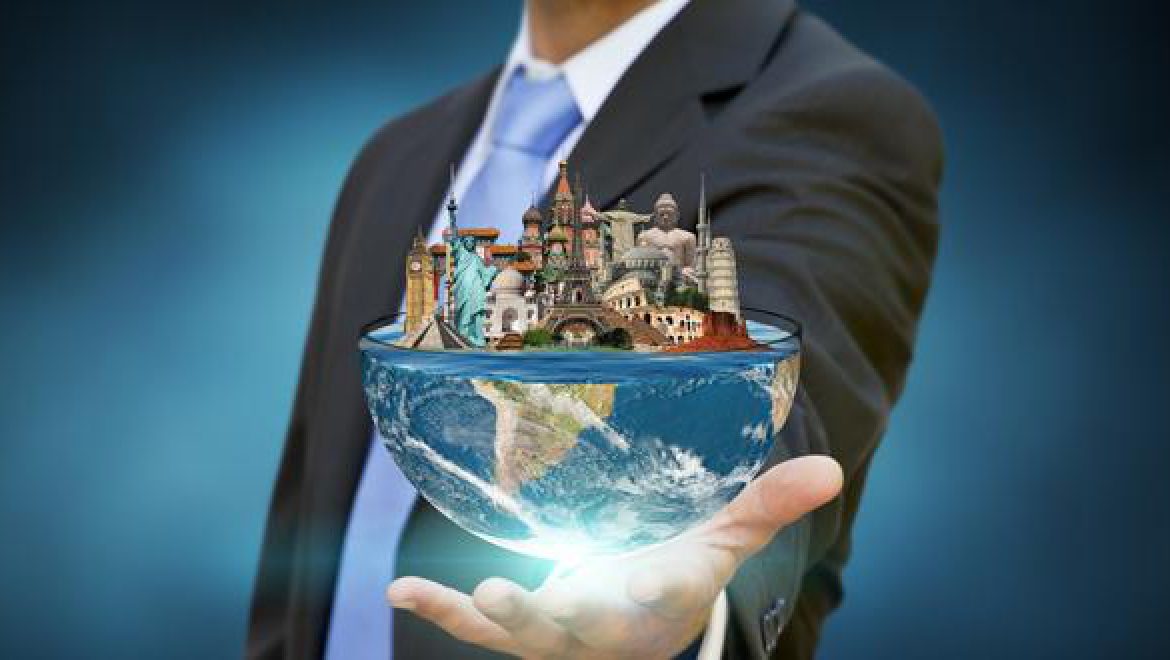 4
למטרות:
חינוך
רווחה
דיור
בריאות
5
מדינת הרווחה- הגדרה
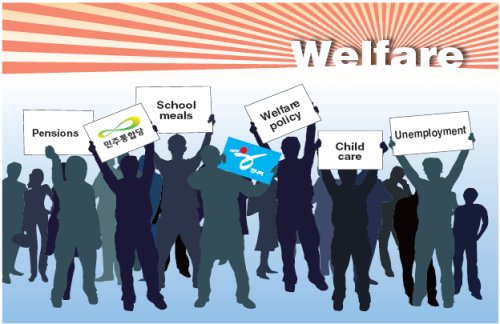 למדינת הרווחה יש מספר הגדרות, כאשר כל אחת מדגישה זווית אחרת
6
מדינת הרווחה- הגדרה
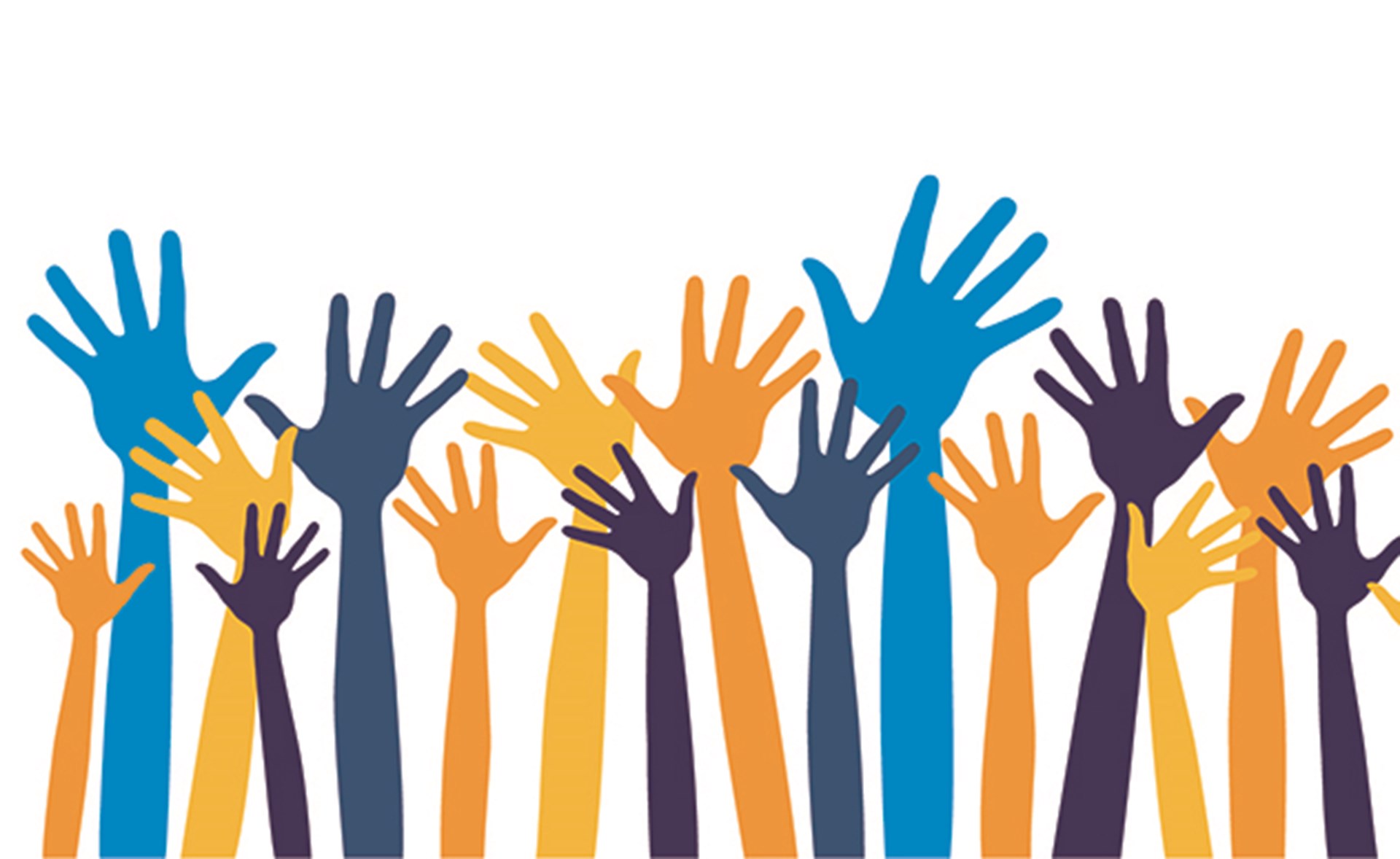 מדינת הרווחה היא חברה המבטיחה לתושביה רמת חיים מינימלית, תנאי מחיה בסיסיים, ובה הזדמנות  נהיית נחלתו של כל אזרח
7
מדינת הרווחה- הגדרה
מושג של ממשלה, שבו המדינה ממלאת תפקיד מרכזי בהגנה ובקידום של הרווחה הכלכלית והחברתית של אזרחיה
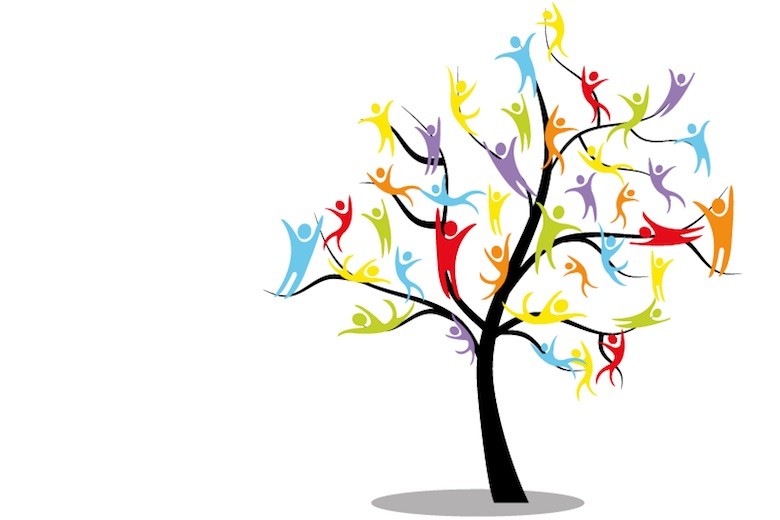 מאפייני מדינת הרווחה
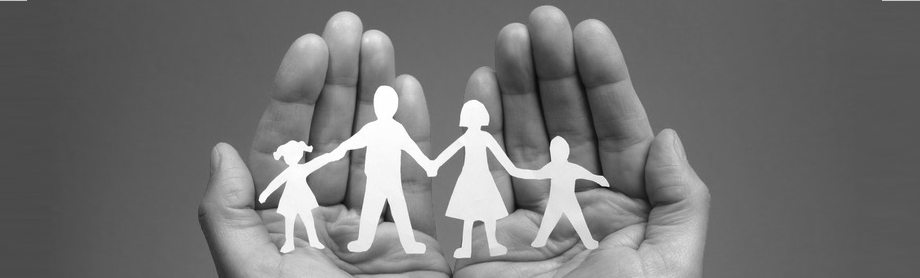 ביטחון סוציאלי
הבטחת הביטחון הסוציאלי
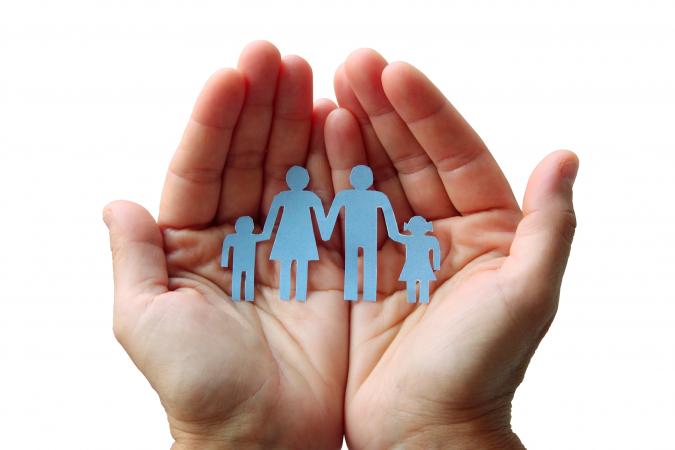 להבטיח לכל אזרחיה הגנה חברתית רציפה בתחומי:
ביטחון סוציאלי
10
הבטחת הביטחון הסוציאלי
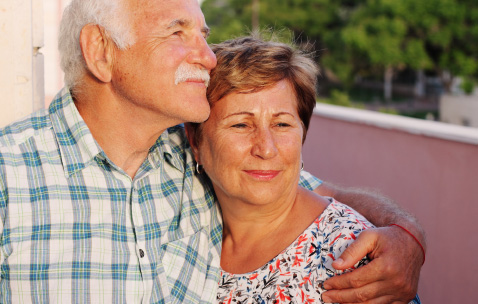 הגנה על האוכלוסייה מפני סיכוני החיים
אובדן הכנסה
מחלות
נכות
זקנה
11
מאפייני מדינת הרווחה
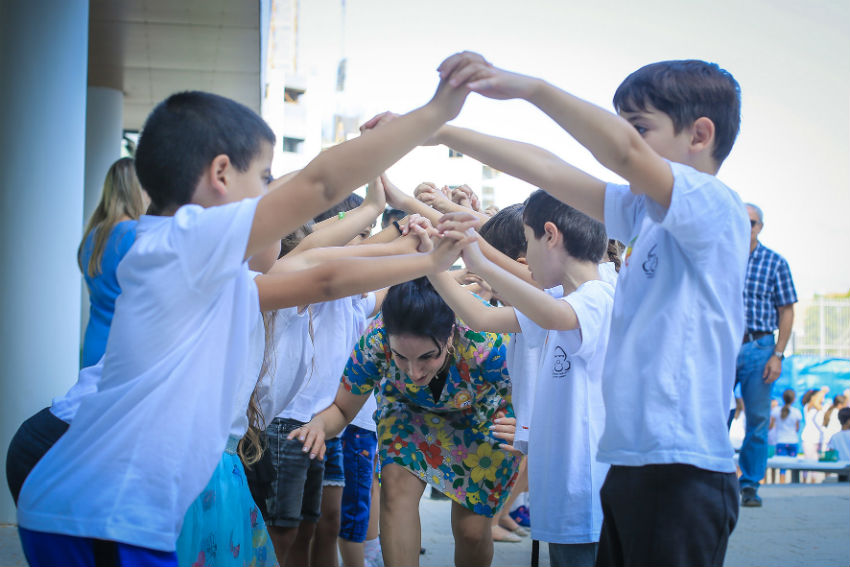 שוויון הזדמנויות
צמצום פערים בין השכבות באוכלוסייה על ידי מתן שוויון הזדמנויות לכל אחד
מאפייני מדינת הרווחה
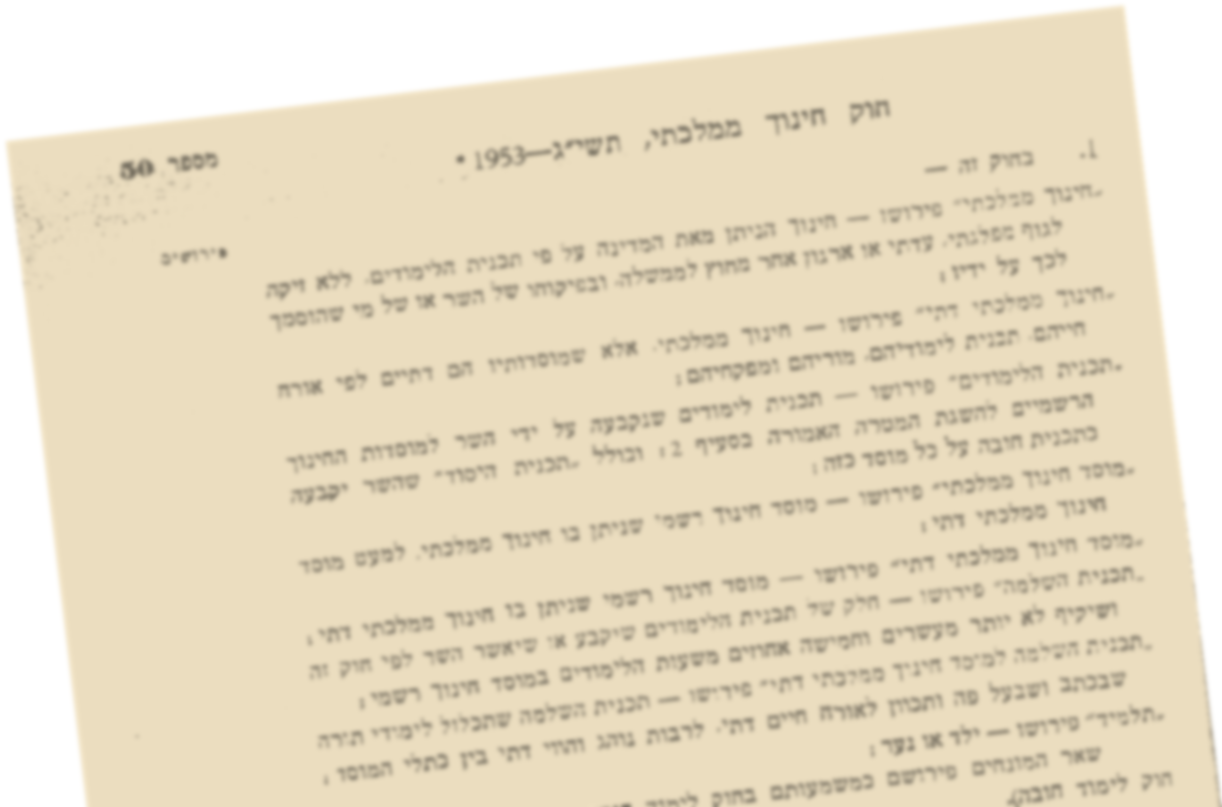 שוויון הזדמנויות
תמיכה נכונה ממורה ותגובתו לכישלונות והצלחות הן משאב המאפשר לילד/ה לפתח את החוסן הנפשי שלו/ה
חוק חינוך ממלכתי – תשי"ג 1953שם לעצמו את שוויון ההזדמנויות כאחד המטרות:"להעניק שוויון הזדמנויות לכל ילד וילדה, לאפשר להם להתפתח לפי צרכם וליצור אווירה המעודדת את השונה ותומכת בו"
12
13
מאפייני מדינת הרווחה
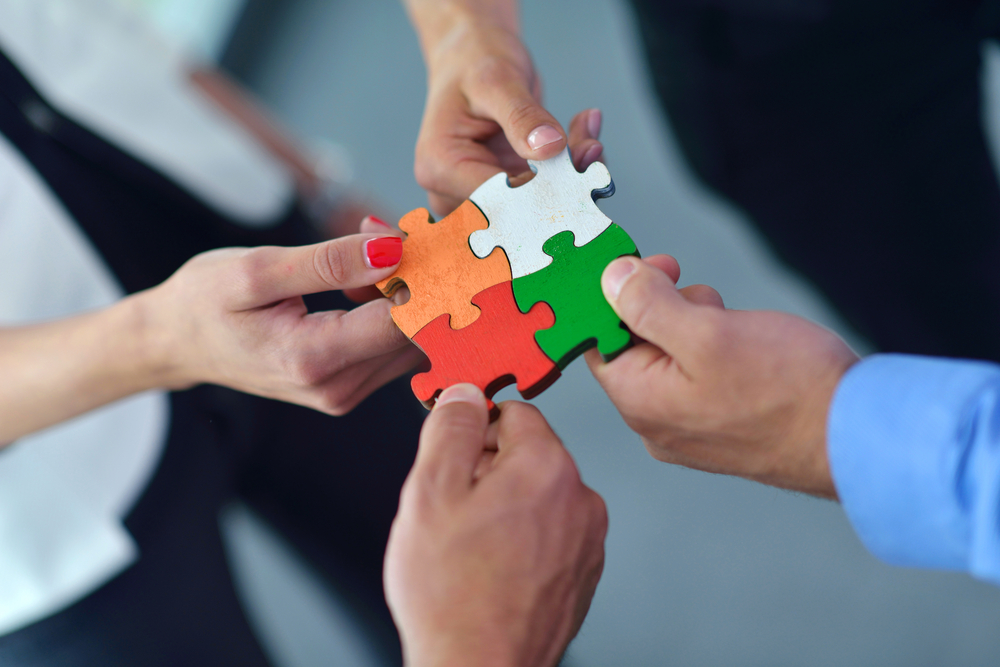 אינטגרציה
שילוב חברתי בשל ניגודים חברתיים ומעמדות חברתיים שונים
אינטגרציה חברתית
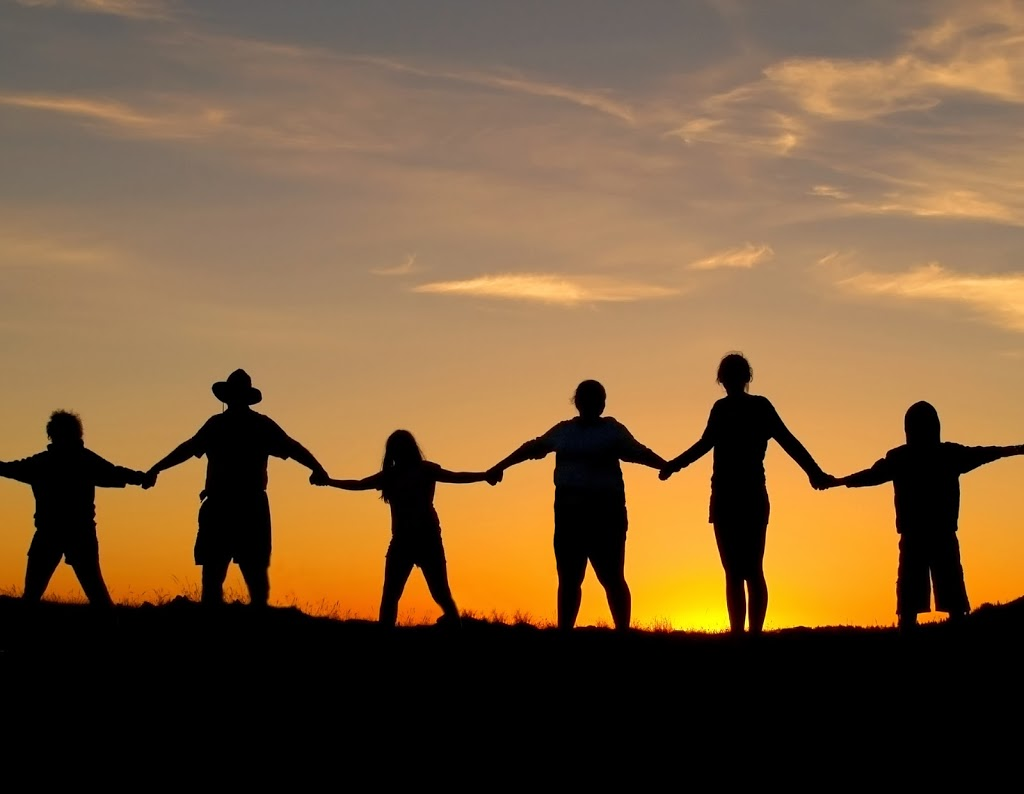 אינטגרציה
חיזוק הסולידריות והלכידות החברתית בין קבוצות אוכלוסייה שונות בחברה על ידי מתן שירותים המונעים בידוד או הפרדה של אוכלוסיות חלשות ומבטיחים נגישות שווה לשירותי הרווחה לכלל האוכלוסייה
15
מדינת הרווחה
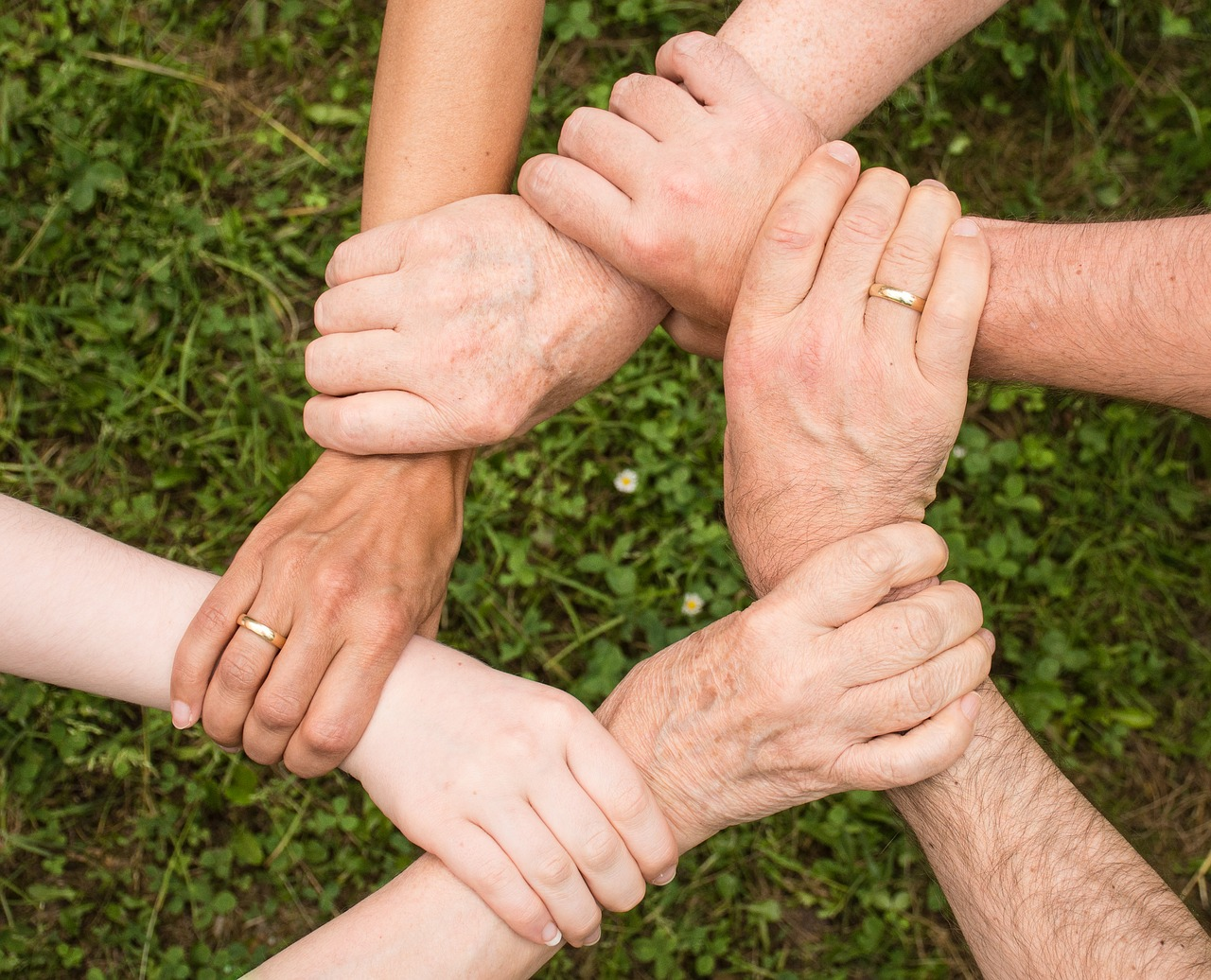 כך, מדינת הרווחה מייצרת מערכת ביטוחים ושירותים של תלות הדדית בינה לבין אזרחיה, מבססת את עצמה ורוכשת את נאמנות אזרחיה
16
התומכים במדינת הרווחה
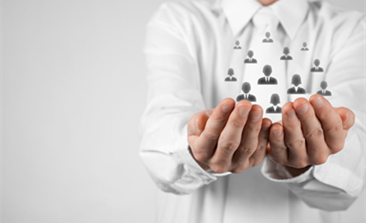 התומכים במדינת רווחה מתבססים על המושג זכויות חברתיות, הזכות לרמת חיים נאותה ובהן:
הזכות לחינוך
הזכות לבריאות
הזכות לדיור
הזכות לרווחה
17
התומכים במדינת הרווחה
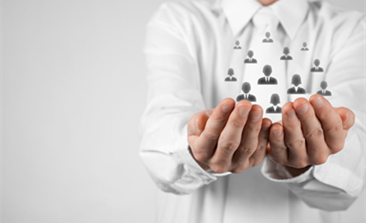 על המדינה מוטלת החובה
לספק זכויות אלה
18
מדינת הרווחה בתורה
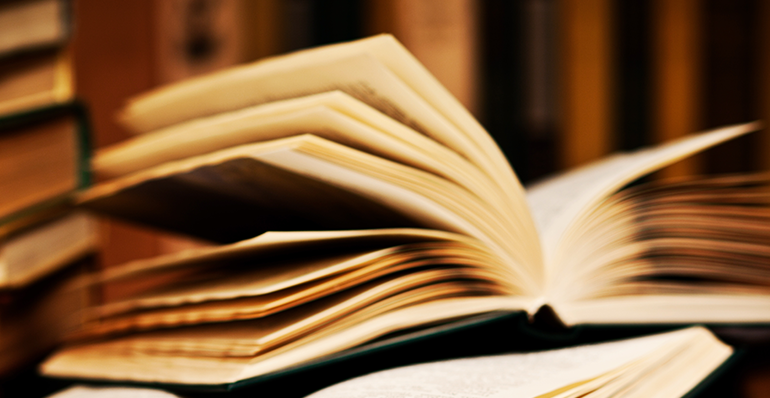 יסודות מדינת הרווחה מצויים בתורה


ובמסורת של התורה היהודית
19
מדינת הרווחה בתורה
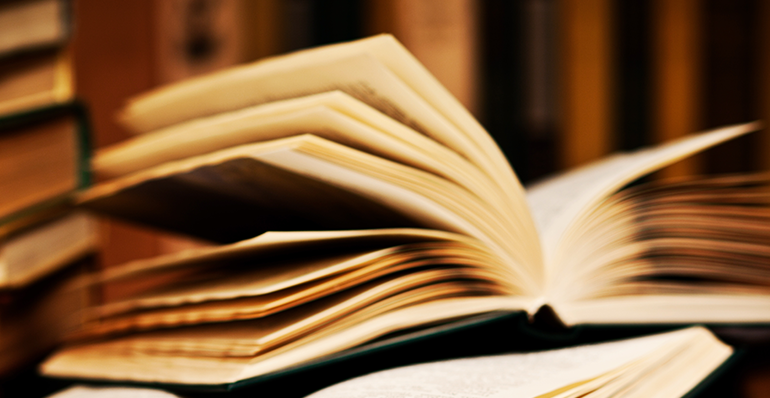 על מי מטילה התורה
את המחויבות החברתית?
חוקי המקרא מציגים אחריות לא על השלטון בלבד,
היחיד הוא שאחראי לרווחתה הכלכלית של החברה.
20
מדינת הרווחה בתורה
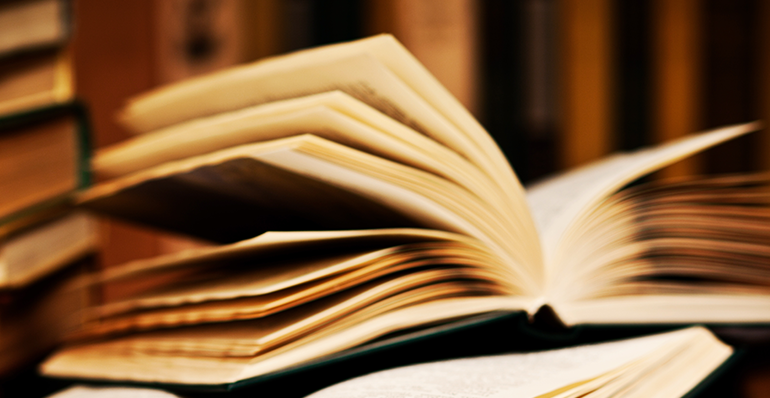 חוקי המקרא פונים אל כל אחד ואחת מישראל ומחייבים אותם לעשות לשיפור מצבם של הנזקקים וחסרי היכולת.
21
בתנ"ך
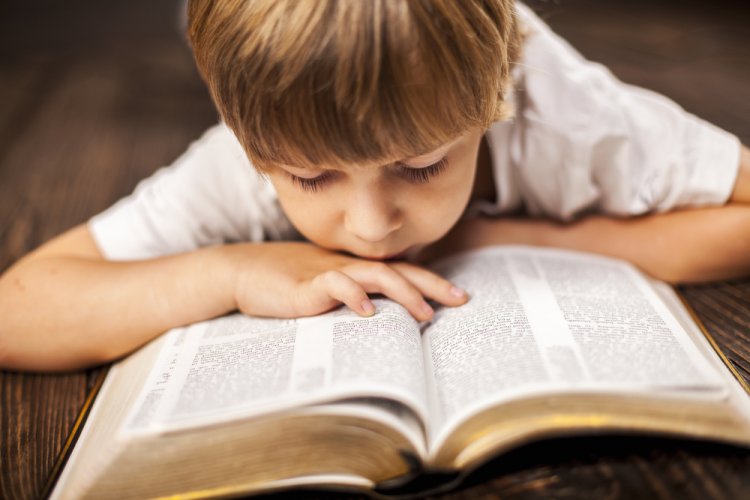 לא השלטון לבדו אחראי לרווחת הפרט
התפיסה המקראית מניחה כי העוני הוא חלק בלתי-נפרד מהמציאות האנושית.
22
בתנ"ך
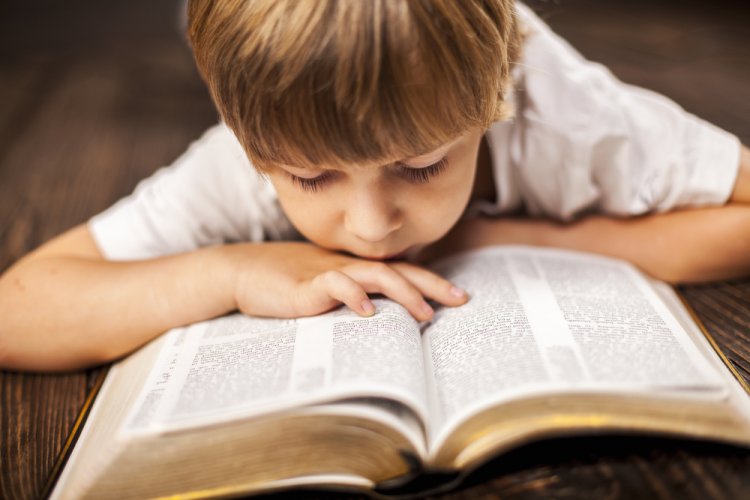 לפיכך, קובעת התורה:
"כי לא יחדל אביון מקרב הארץ"
23
בתנ"ך
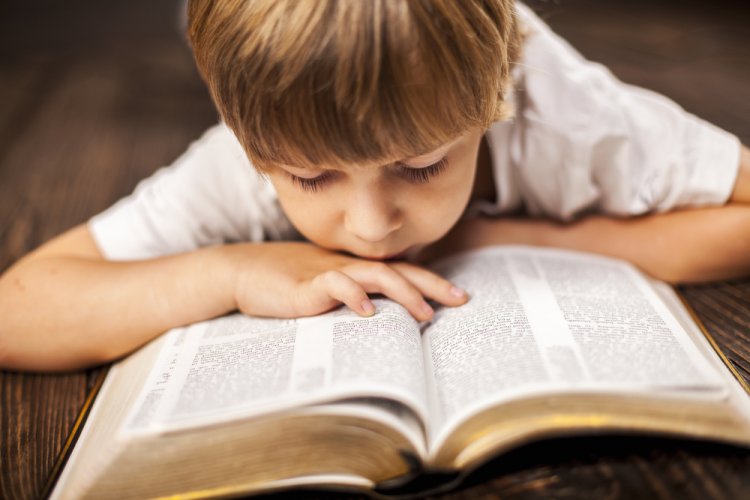 ומחייבת:
"על כן אנוכי מצווך לאמור: פתוח תפתח את ידך לאחיך לענייך ולאביונך בארצך"
דברים ט"ו, י"א
24
בתנ"ך
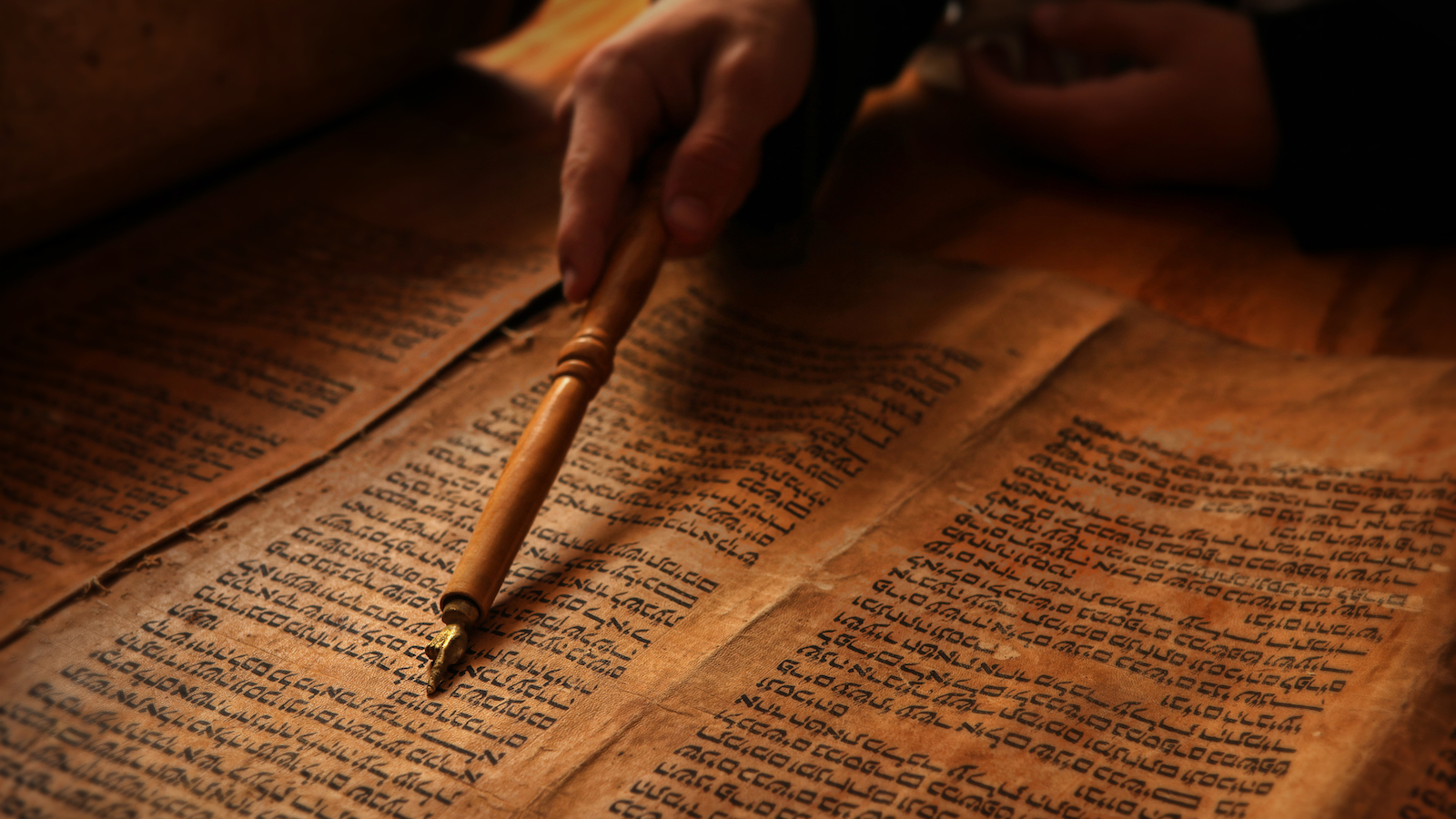 מחויבות היחיד לחלשים עוברת כחוט השני בנוכחות הנביאים המתריעים על עוולות חברתיות:
25
בתנ"ך
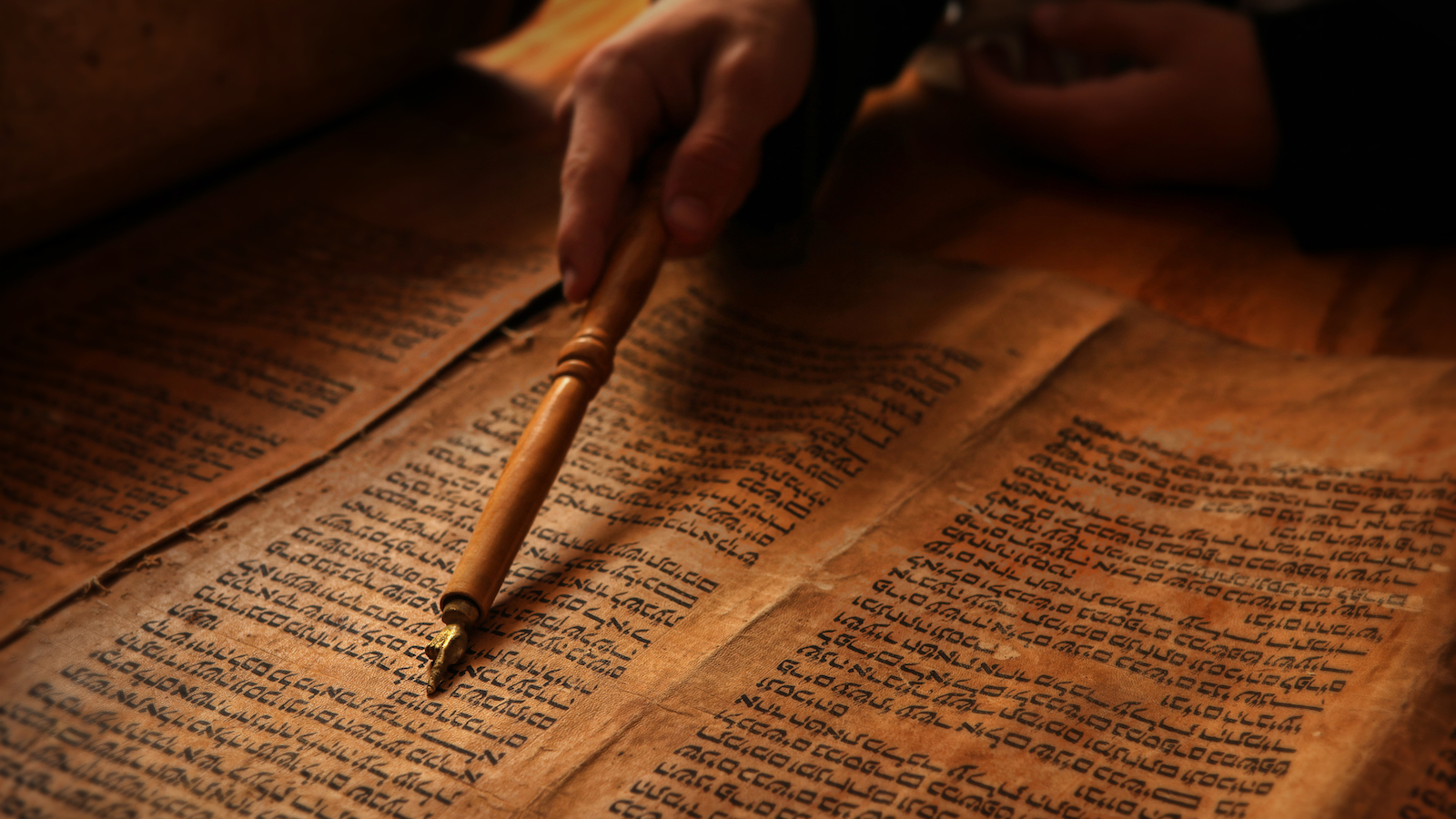 "משפט אמת שפטו וחסד ורחמים עשו
איש את אחיו, ואלמנה ויתום, גר ועני
אל תעשקו ורעת איש אחיו 
אל תחשבו בלבככם"
זכריה ז –ט-י
26
התפתחות מדינת הרווחה
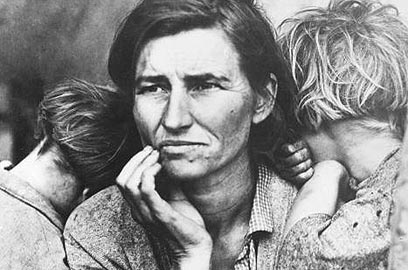 התפתחות מדינת הרווחה חלה בעקבות המשבר הגדול של 1929
27
התפתחות מדינת הרווחה
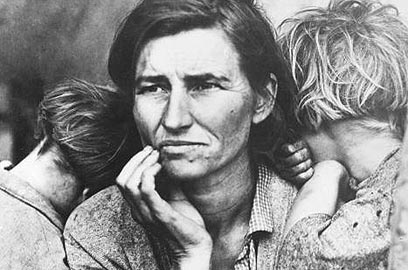 היה חשש כבד שהסדר החברתי יתפרק, על ידי אנשים שנותרו חסרי כל, מובטלים.
28
התפתחות מדינת הרווחה
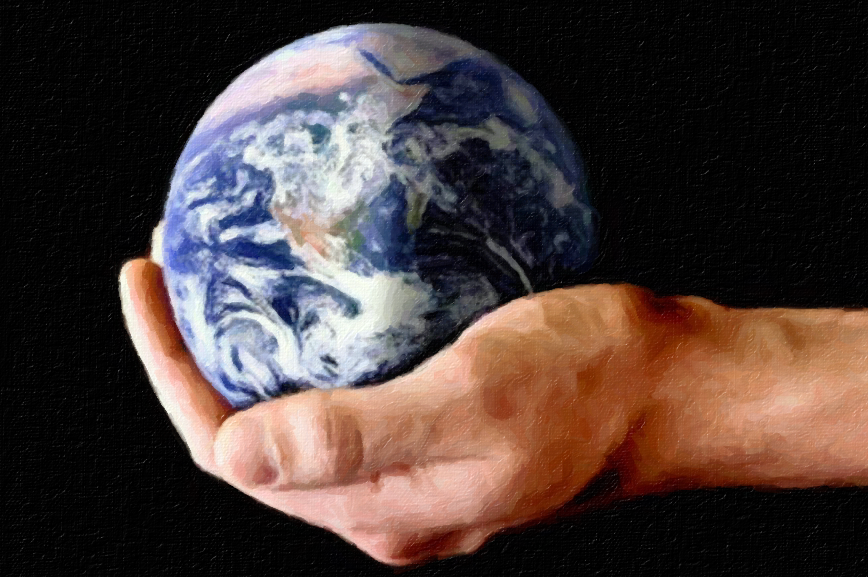 מודל מדינת הרווחה הוצג כקריאת תיגר על תפיסת ה"יד הנעלמה" והשוק החופשי ששלטו עד אז
29
התפתחות מדינת הרווחה
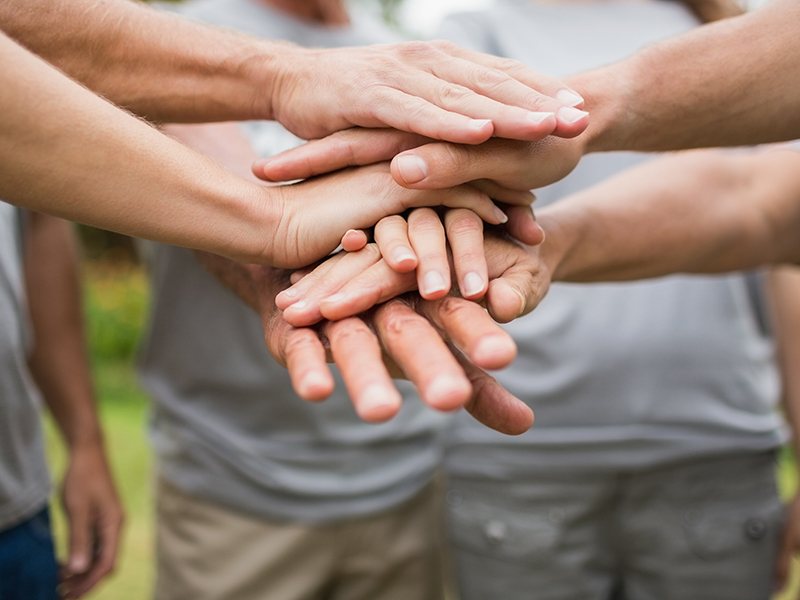 המושג מדינת הרווחה קיבל משמעות ותוקף אחרי מלחמת העולם השנייה, כאשר עלה הצורך של המדינות לספק לאוכלוסייה הפגועה מן המלחמה, שירותים בסיסיים:
תעסוקה
דיור
טיפול רפואי
מזון
30
התפתחות מדינת הרווחה
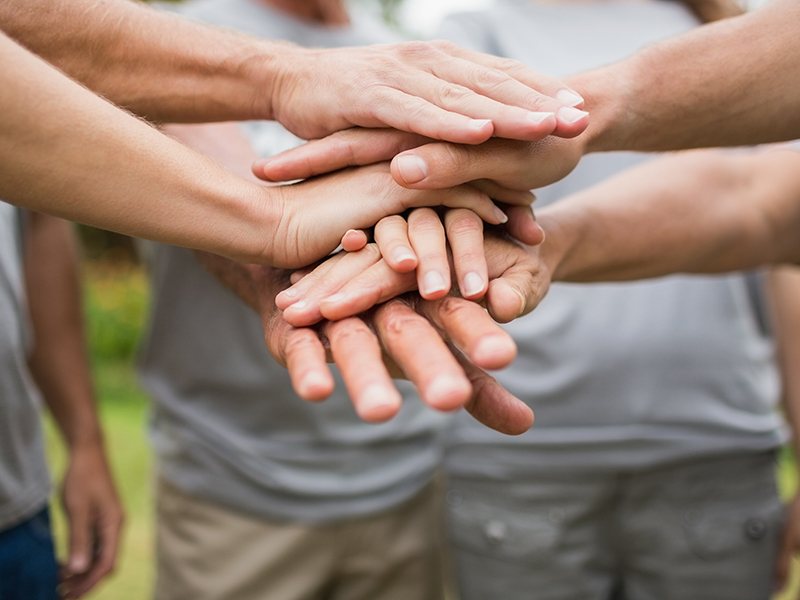 ביסודו של רעיון זה עמדה ההסכמה שעל המדינה להתמקד בצמיחה כלכלית וברווחת אזרחיה, באמצעות התערבות ממשלתית
31
התפתחות מדינת הרווחה
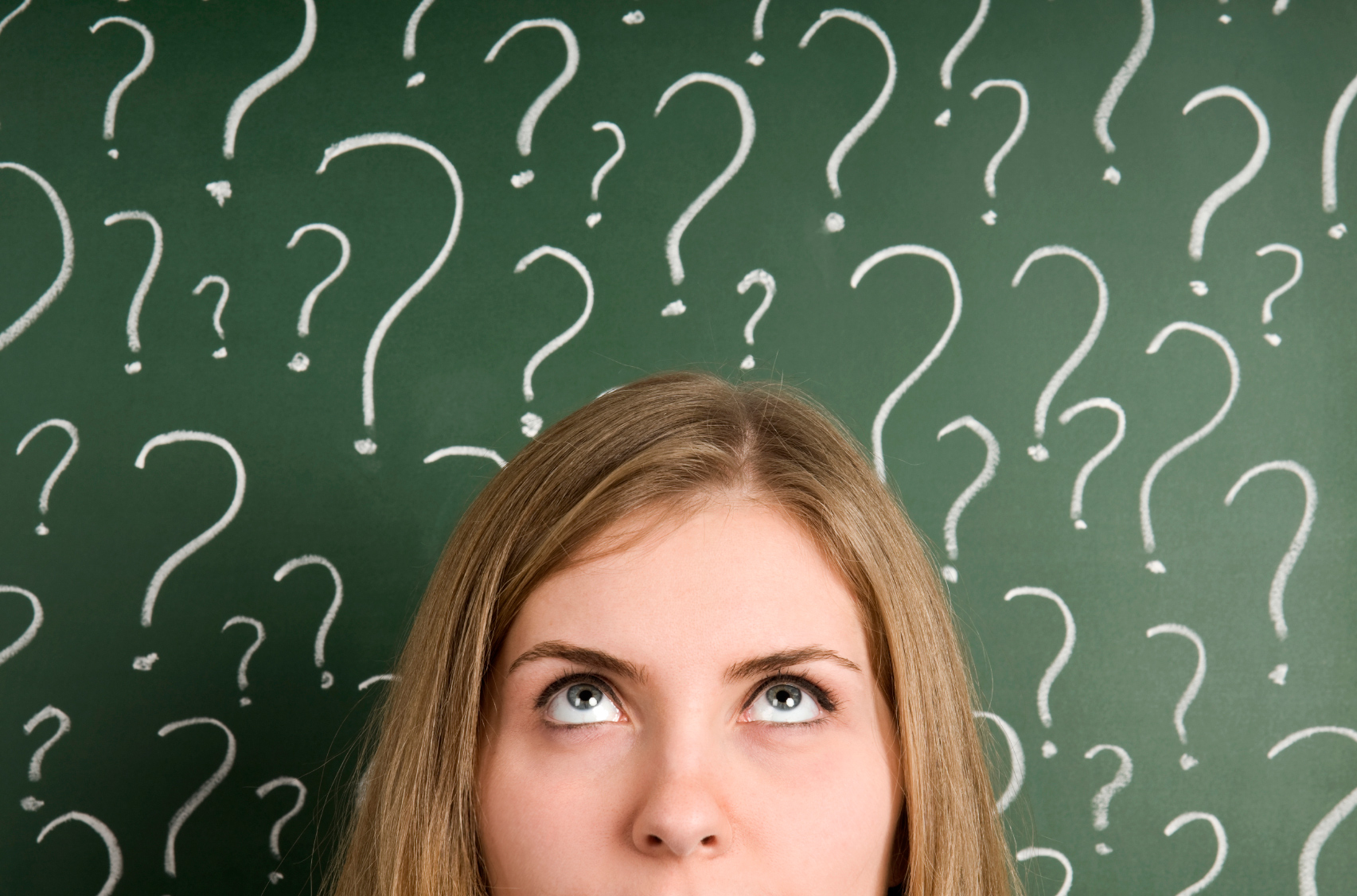 מדוע שתתערב המדינה?
32
התפתחות מדינת הרווחה
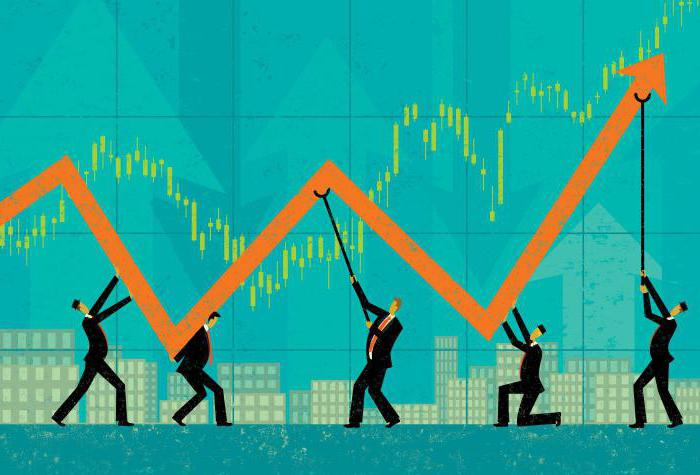 בשל ההבנה שהתגבשה באשר לחוסר היכולת המובנה של מנגנון השוק לווסת את עצמו ללא התערבות חיצונית
33
התפתחות מדינת הרווחה
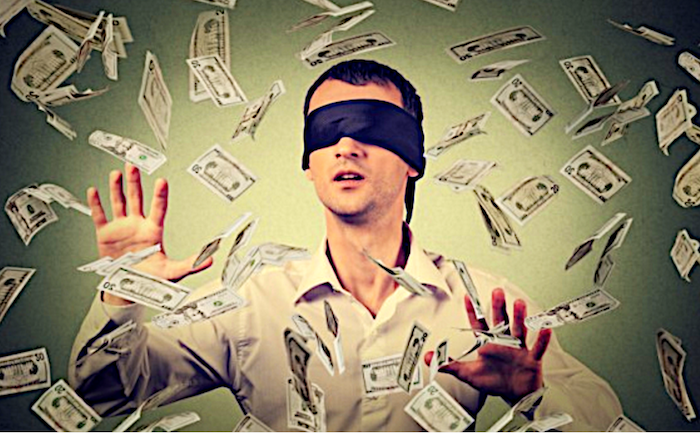 למעשה, התחרות החופשית הגדילה את חוסר הביטחון הכלכלי והחברתי והפכה את כלכלת השוק לאיום על חלקים גדולים במדינות המתועשות
34
New deal
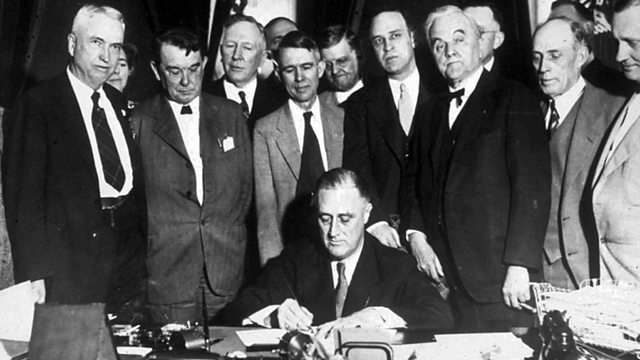 מדיניות כלכלית של מעורבות ממשלתית שהונהגה בארה"ב, 1929, במטרה להוציא את המדינה מ"השפל הגדול" שלאחר נפילת הבורסה
35
New deal- עיקרי התכנית
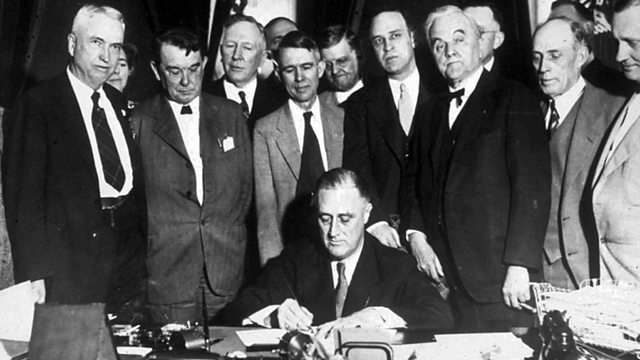 השקעות בסקטור הציבורי
פיתוח מקומות תעסוקה
תקציב לאומי לתשתיות
תמיכה במפעלים
36
המהפכה הקיינסיאנית
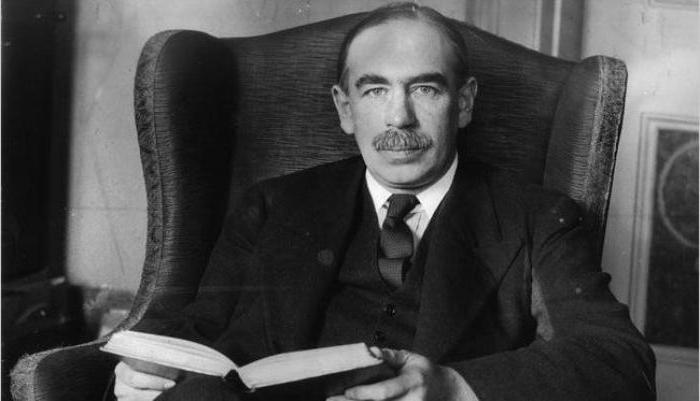 תיאוריה כלכלית שפותחה על ידי הכלכלן הבריטי ג'ון מינרד קיינס, שהאמין שהתערבות ממשלתית פעילה בשוק הינה השיטה היחידה להבטיח צמיחה כלכלית ויציבות.
37
המקרה הגרמני
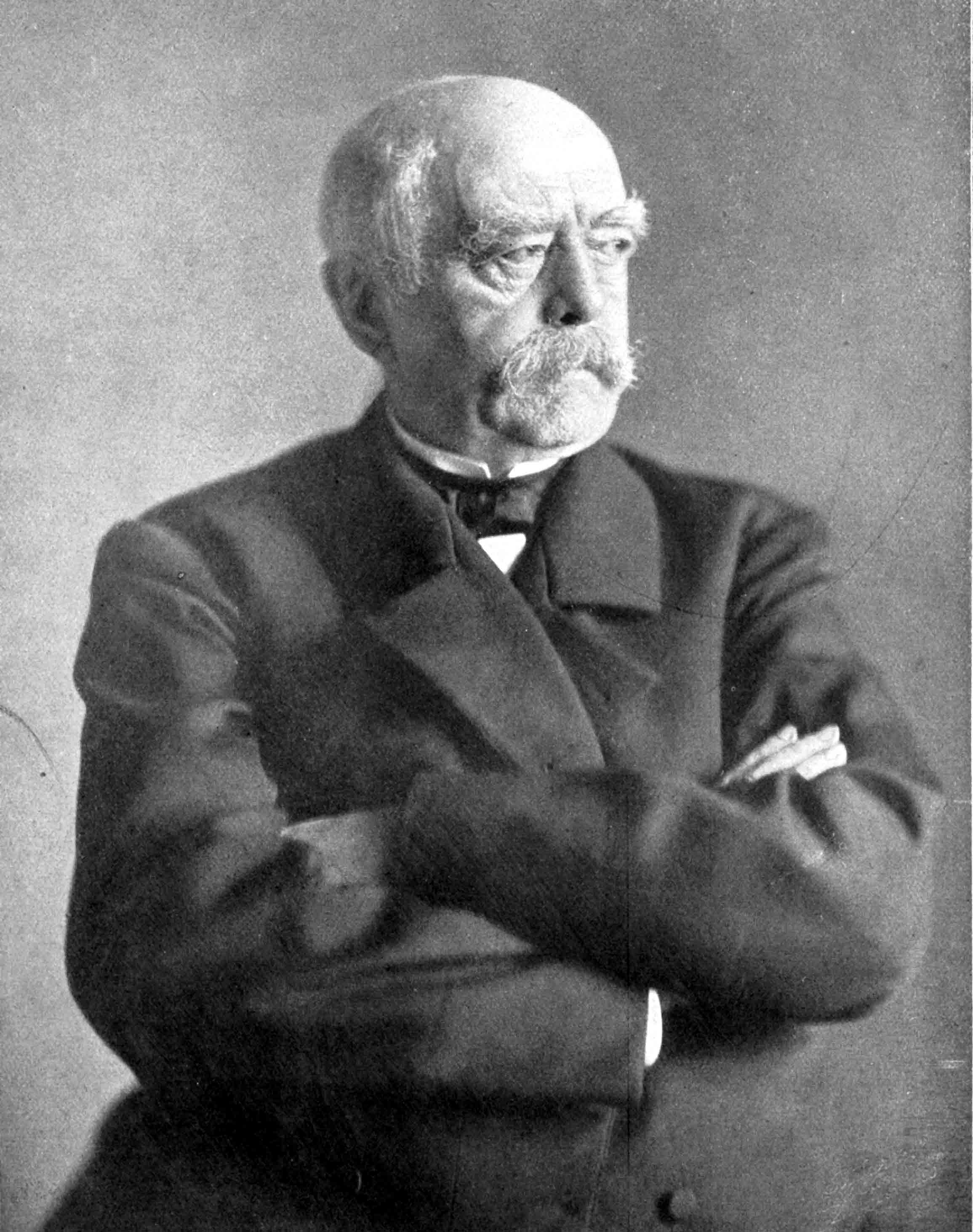 גרמניה תחת שלטונו של ביסמרק מציעה לעולם המערבי את מושג "הביטוח הלאומי", את ביטוחי תאונות העבודה, את הפנסיה, את שעות העבודה המקסימליות, ועוד
38
המקרה האנגלי
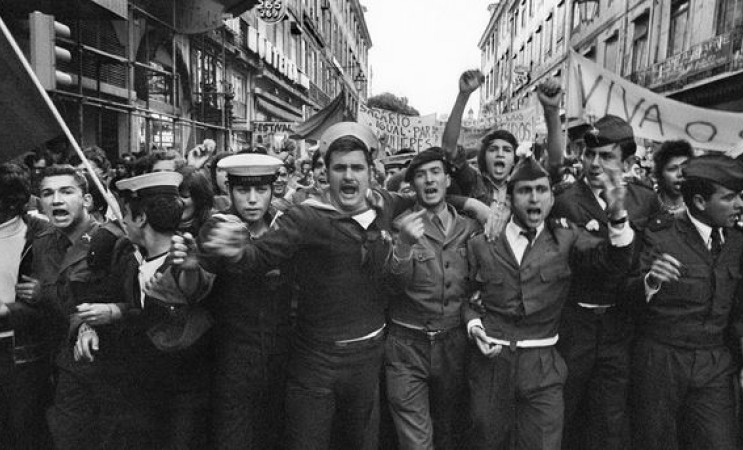 ממשלת צ'רצ'יל של שנת 1941 מוצאת עצמה עם גילויי עוני, בערות, תחלואה, ומאוימת מתנועות המון פאשיסטיות, שמצליחות במקומות בהם נדמה שהדמוקרטיה נכשלה
39
מדינות רווחה בעולם
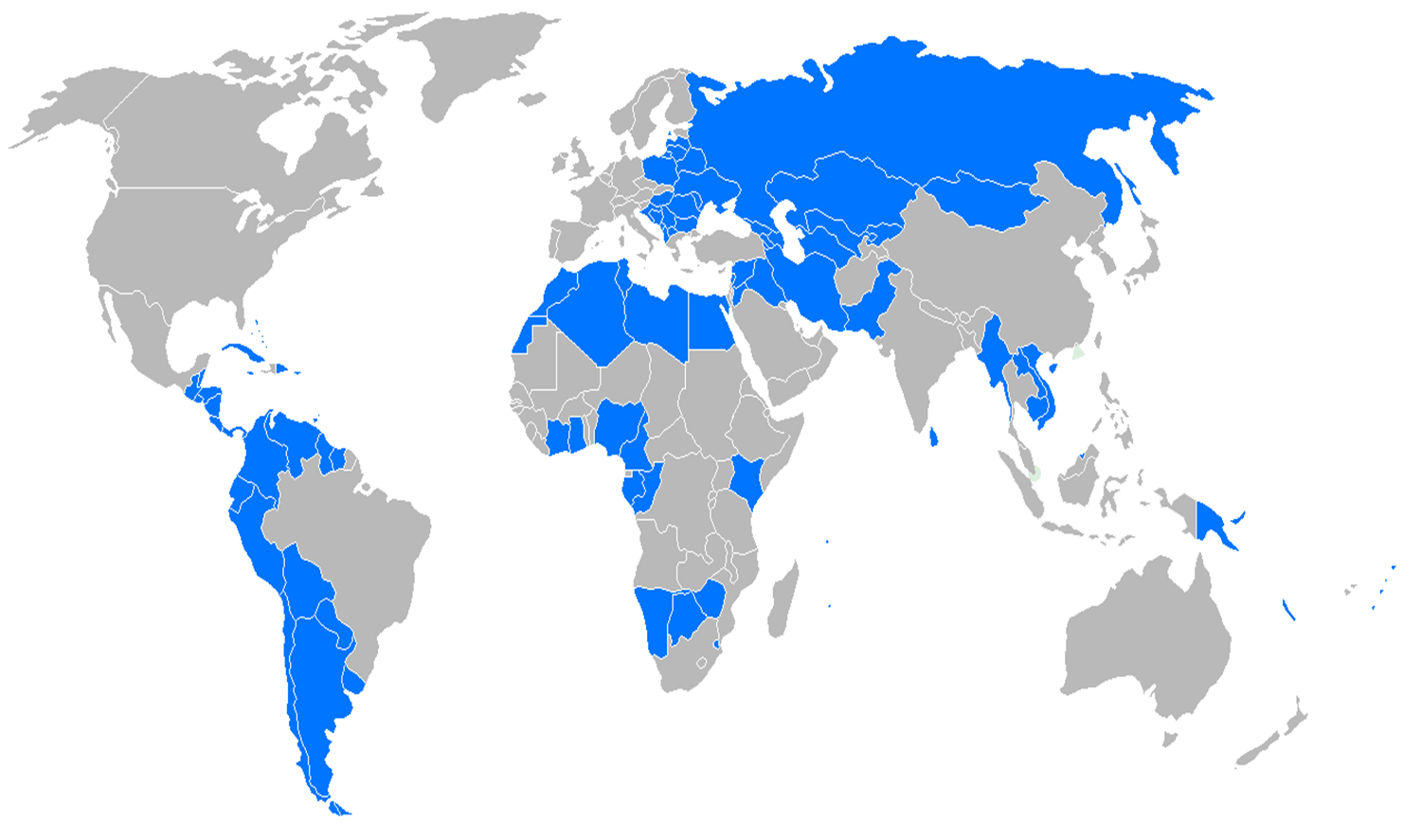 רוב המדינות הדמוקרטיות המפותחות, המבוססות על כלכלת שוק, מוגדרות כמדינות רווחה
40
מדינות רווחה בעולם
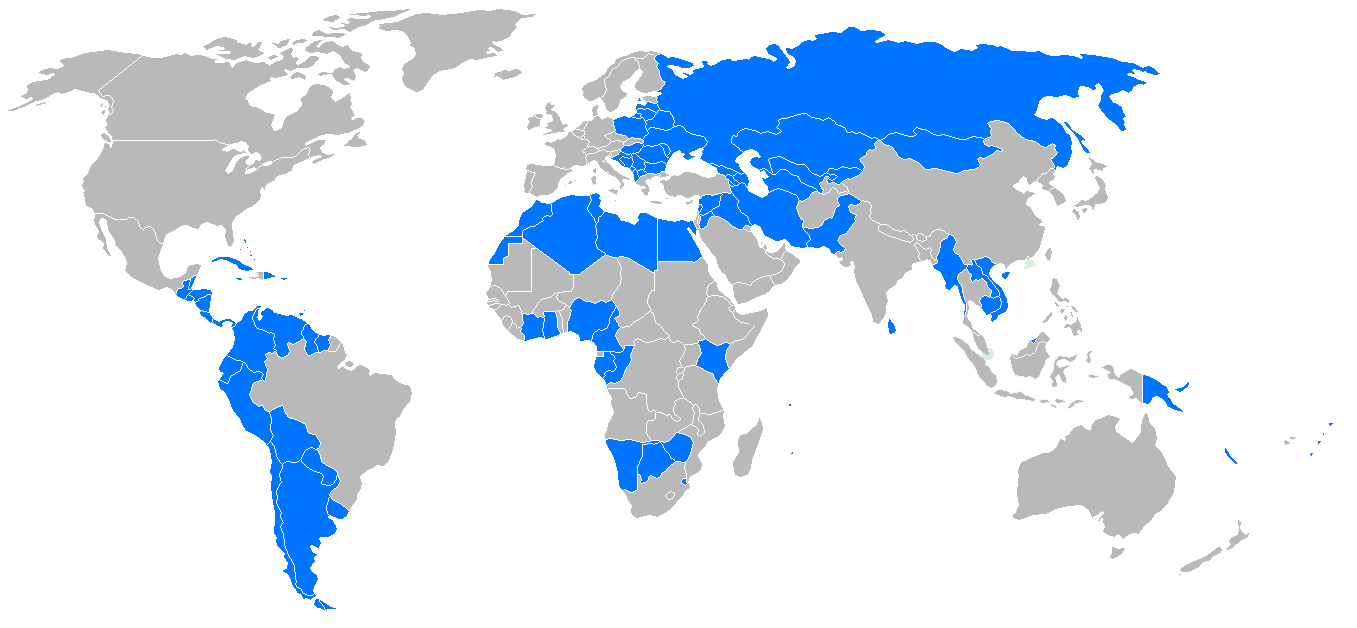 אך מדינות הרווחה השונות נבדלות זו מזו במידת המעורבות שלהן בפעילות הכלכלית ובהיקפם של הסדרי הרווחה שהן מעניקות לאזרחיהן
41
מדינות רווחה בעולם
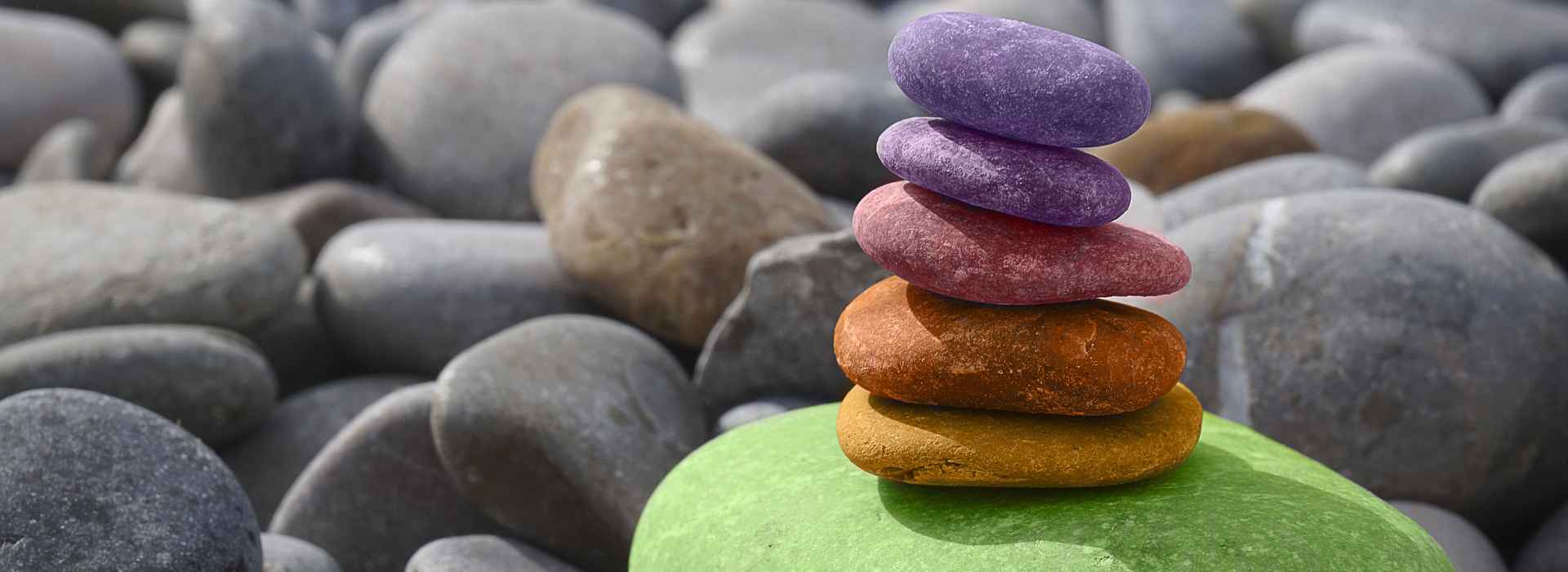 איך משווים בין המדינות השונות?



ההבדלים בין המדינות למעשה נובעים מהשקפות עולם שונות ומנוגדות
ההשקפה הסוציאל-דמוקרטית
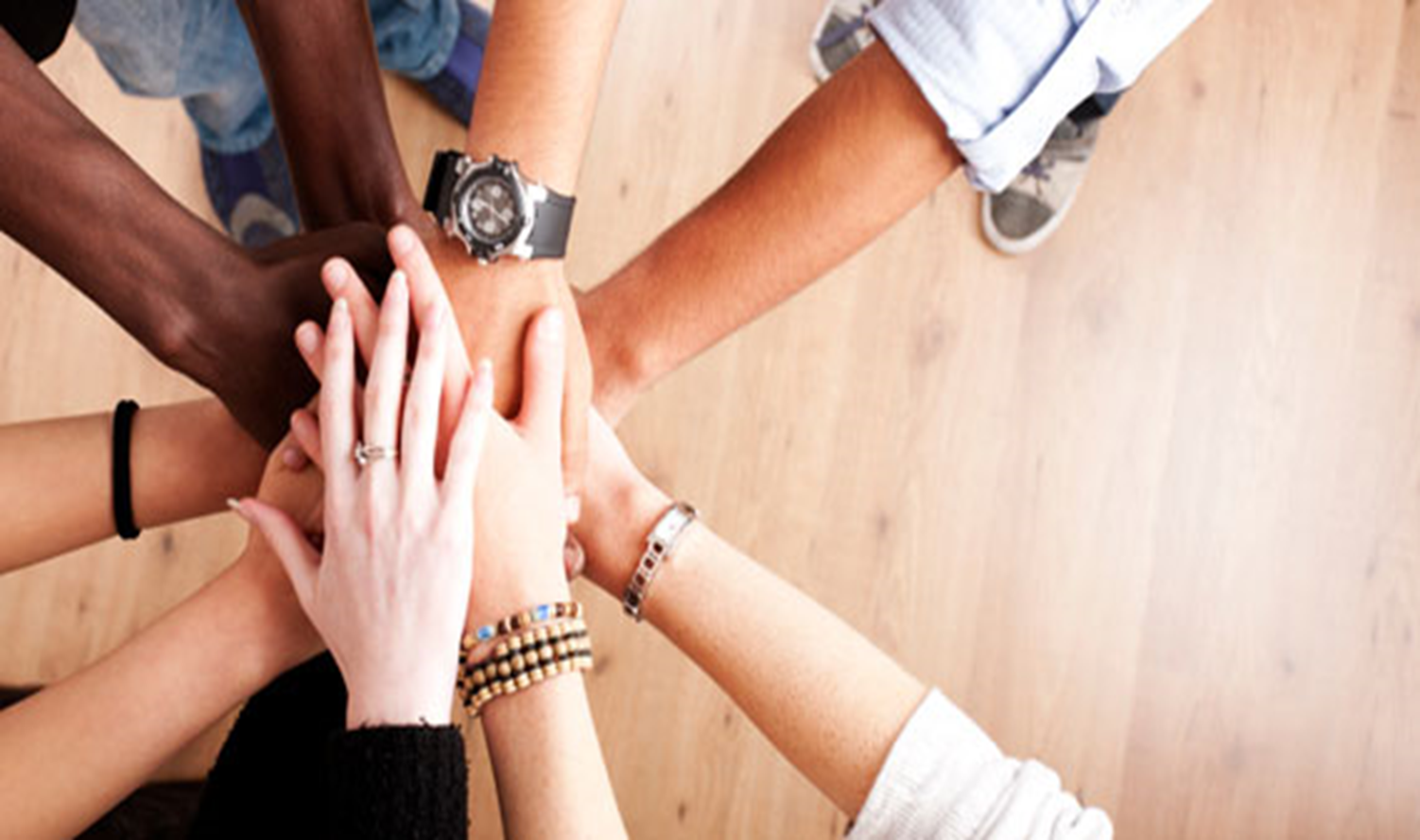 השקפה הדוגלת במחויבות חברתית גדולה של הכלל לרווחת הפרט, ולכן תומכת במעורבות רבה של המדינה בפעילות הכלכלית
43
ההשקפה הסוציאל-דמוקרטית
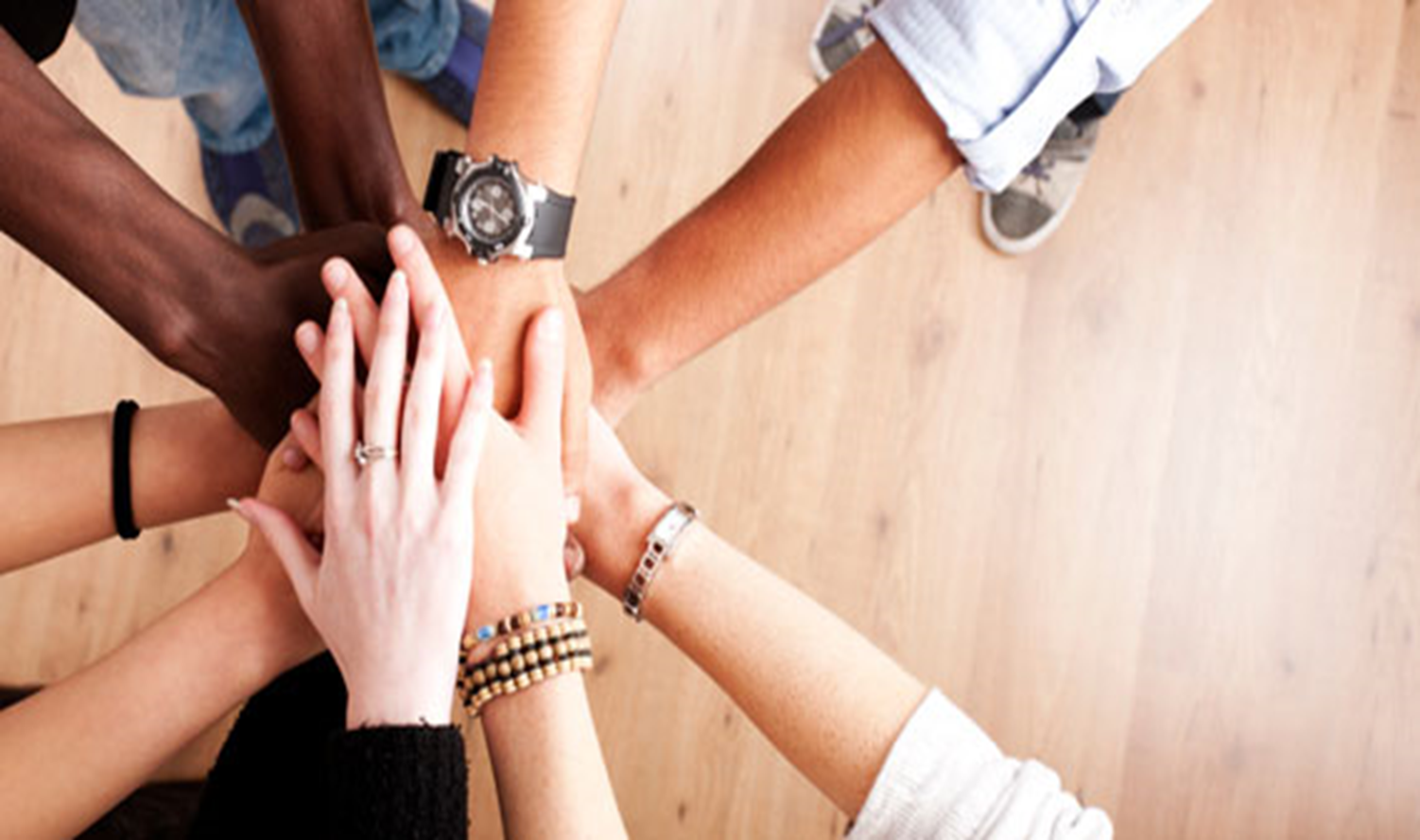 השקפה זו מעניקה עדיפות גבוהה להגברת השוויון החברתי-כלכלי, לצמצום הפערים ולקידום הצדק החברתי
44
ההשקפה הסוציאל-דמוקרטית
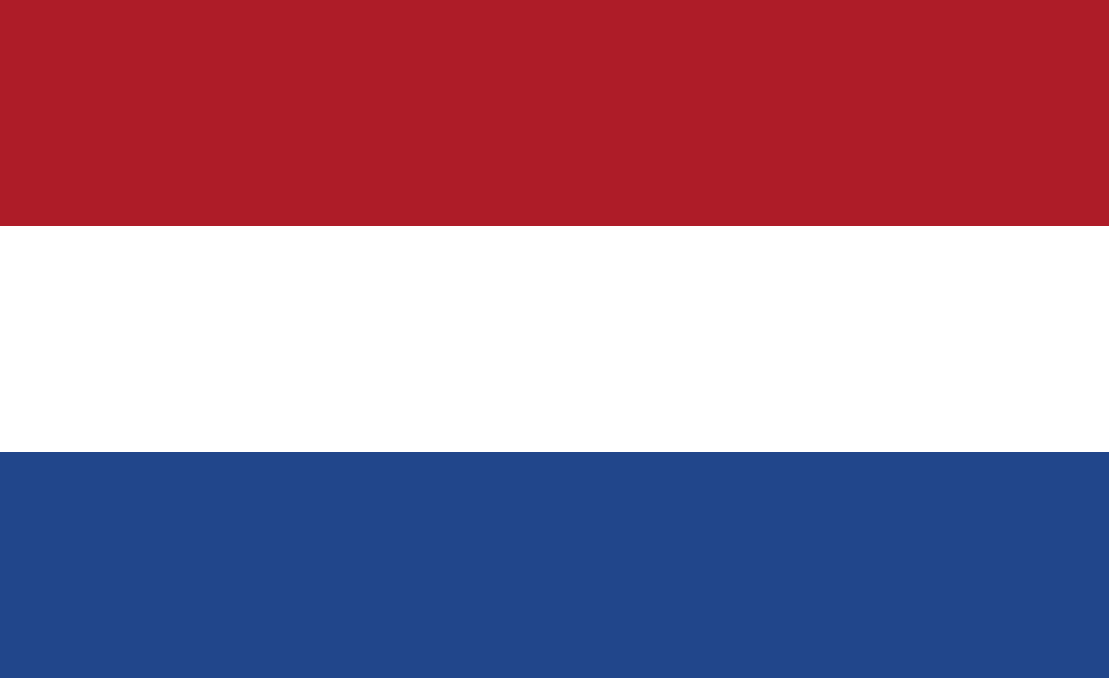 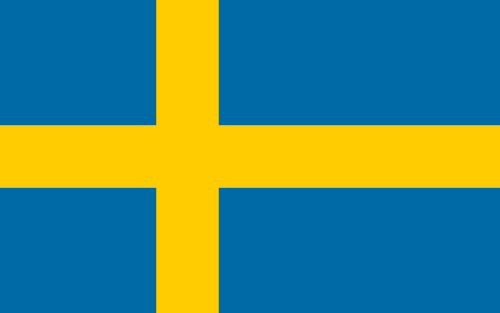 הולנד
שבדיה
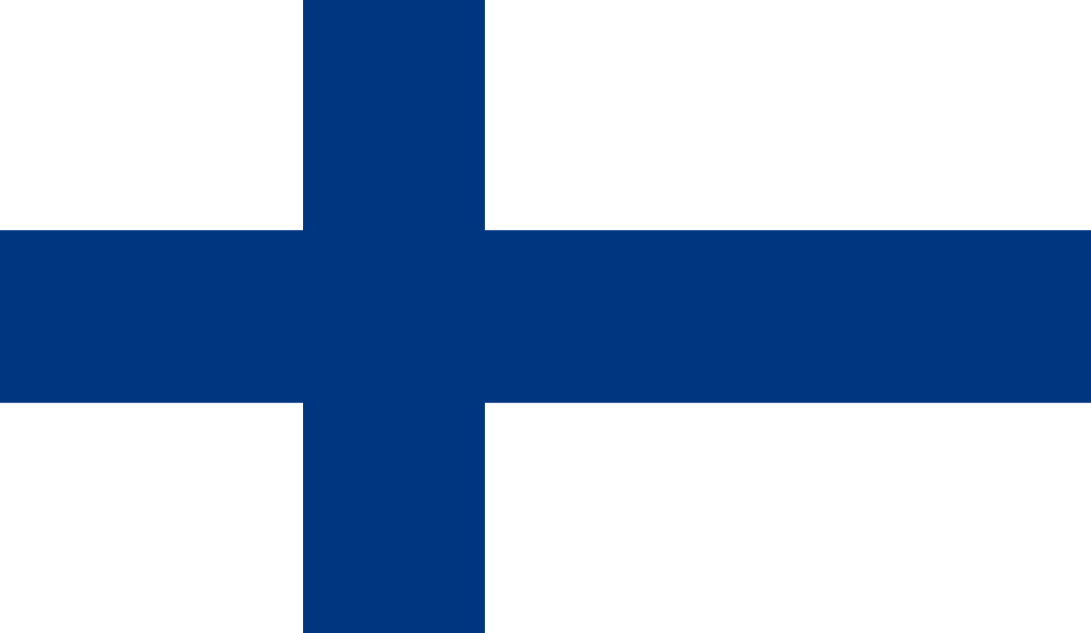 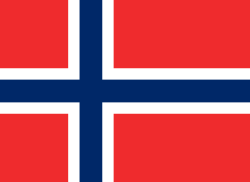 פינלנד
נורבגיה
45
ההשקפה הניאו-ליברלית
השקפה זו מעמידה במרכז את הערך הדמוקרטי של חירות הפרט לחיות את חייו כרצונו, תוך התערבות מינימלית של החברה והמדינה
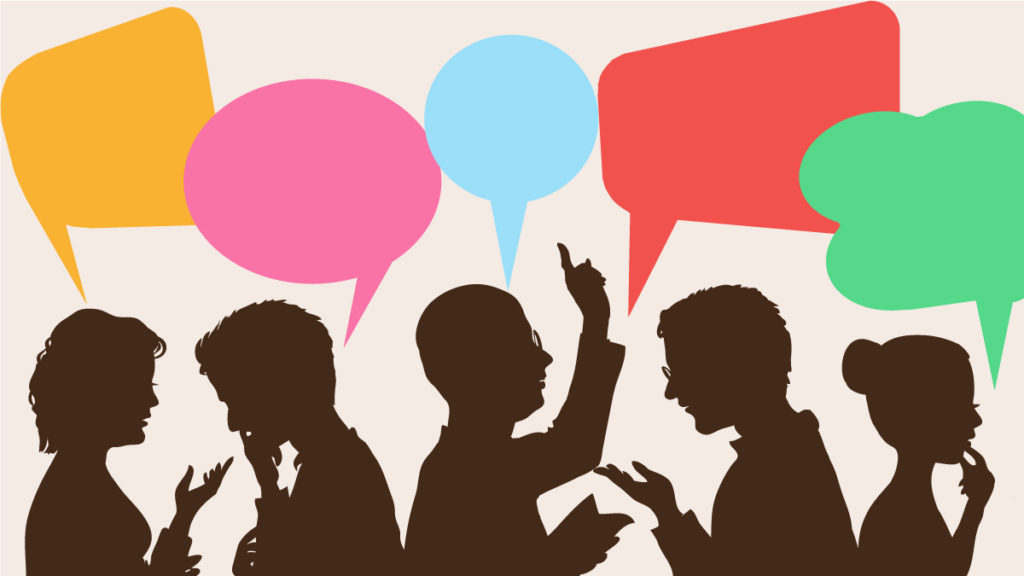 46
ההשקפה הניאו-ליברלית
המעורבות של המדינה תתמקד רק בחלשים ובנזקקים, אלה שאינם מסוגלים להסתדר בכוחות עצמם ללא התערבות המדינה
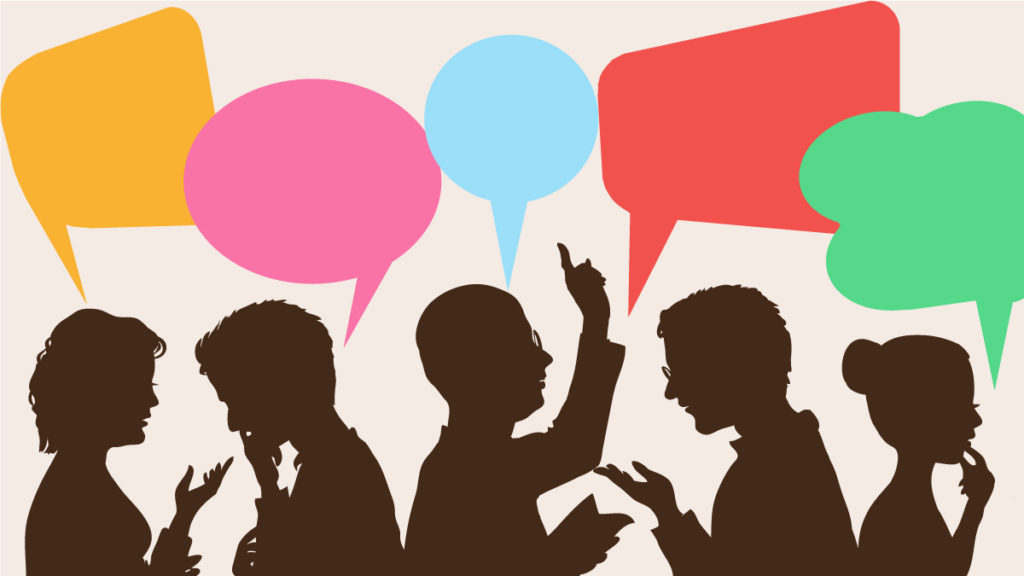 47
ההשקפה הניאו-ליברלית
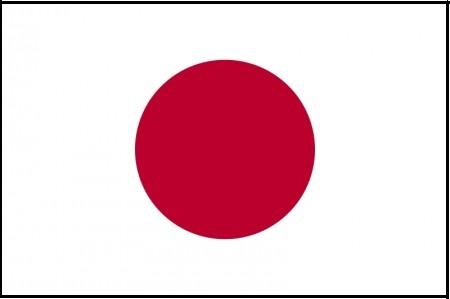 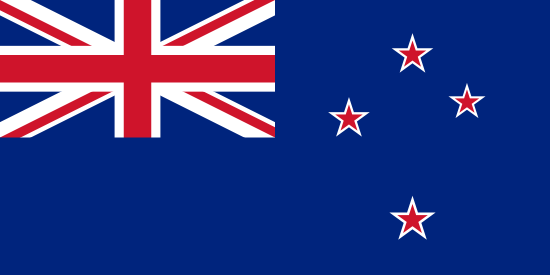 ניו-זילנד
יפן
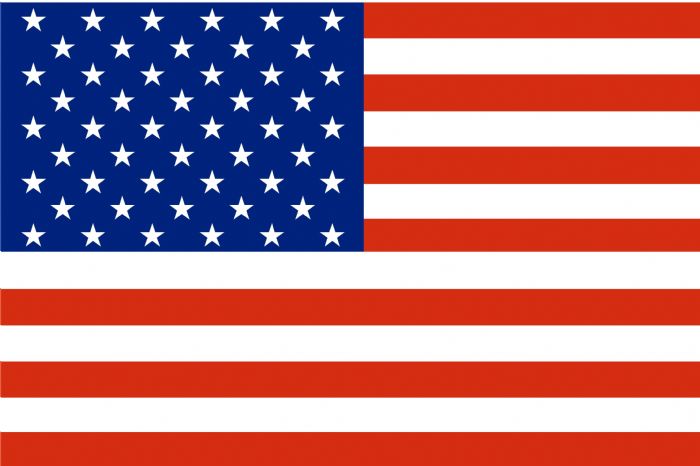 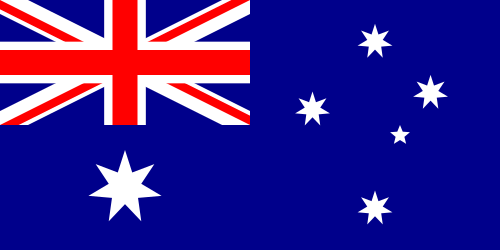 ארה"ב
אוסטרליה
48
נסיגתה של מדינת הרווחה
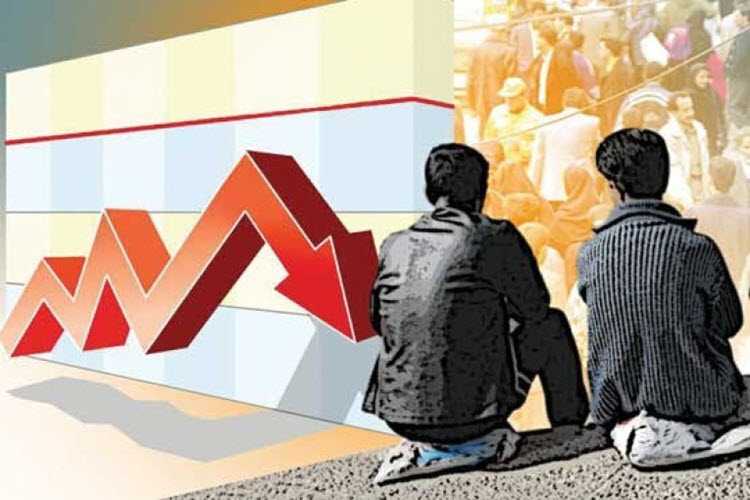 מאז הגיעה לשיאה בשנות ה-70, נתונה מדינת הרווחה במשבר הולך ומחריף
49
נסיגתה של מדינת הרווחה
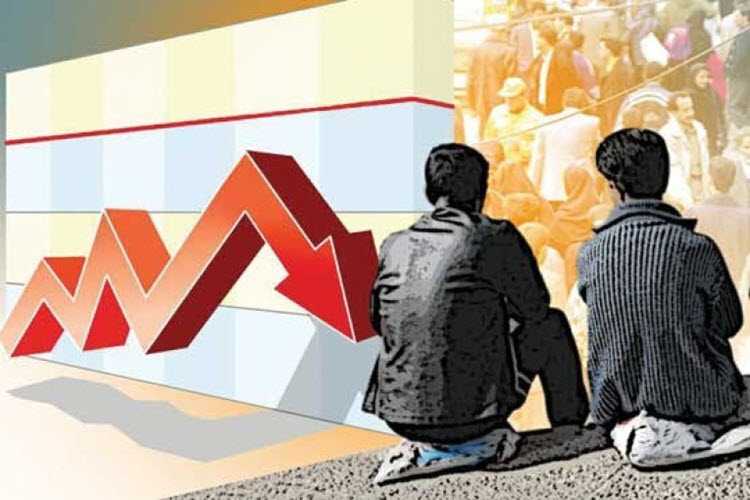 בתחילת שנות ה-70 פקד את העולם המתועש משבר כלכלי ודמוגרפי:
הצמיחה הכלכלית הואטה
מספר המובטלים עלה
כוח העבודה הצטמצם
ירידה במימון שירותי הרווחה
50
נסיגתה של מדינת הרווחה
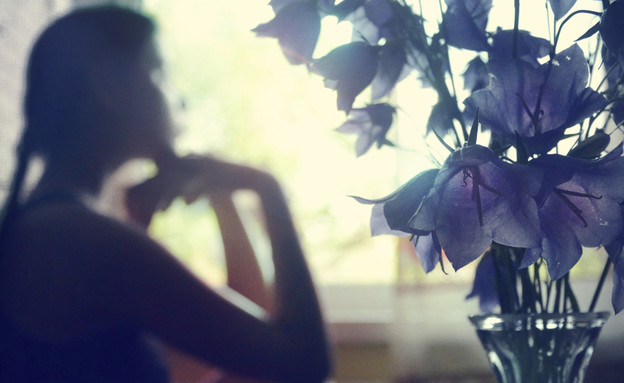 במקביל, גם האווירה החברתית החלה להשתנות:
נחלשה הסולידאריות החברתית והחל להתערער הקונצנזוס הפוליטי באשר למדינת הרווחה
המהפכה הלשונית איפשרה להתחיל :
51
נסיגתה של מדינת הרווחה
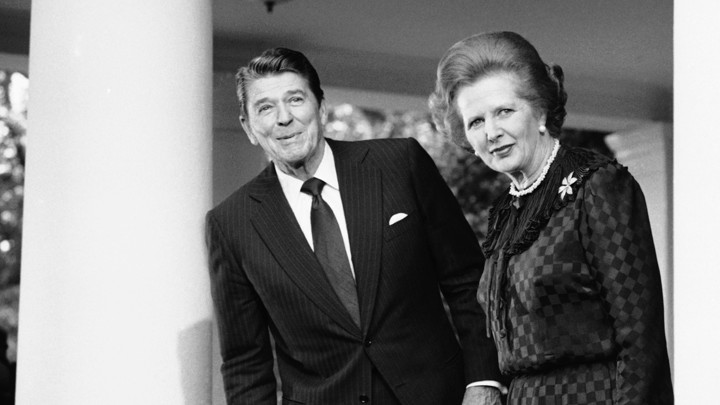 על רקע זה התפתח הימין הכלכלי החדש, ה"ניאו-ליברליזם", והציע גישה של הפחתת ההוצאה הציבורית על שירותים חברתיים ועל ביטוח סוציאלי
החלופה למדינת הרווחה
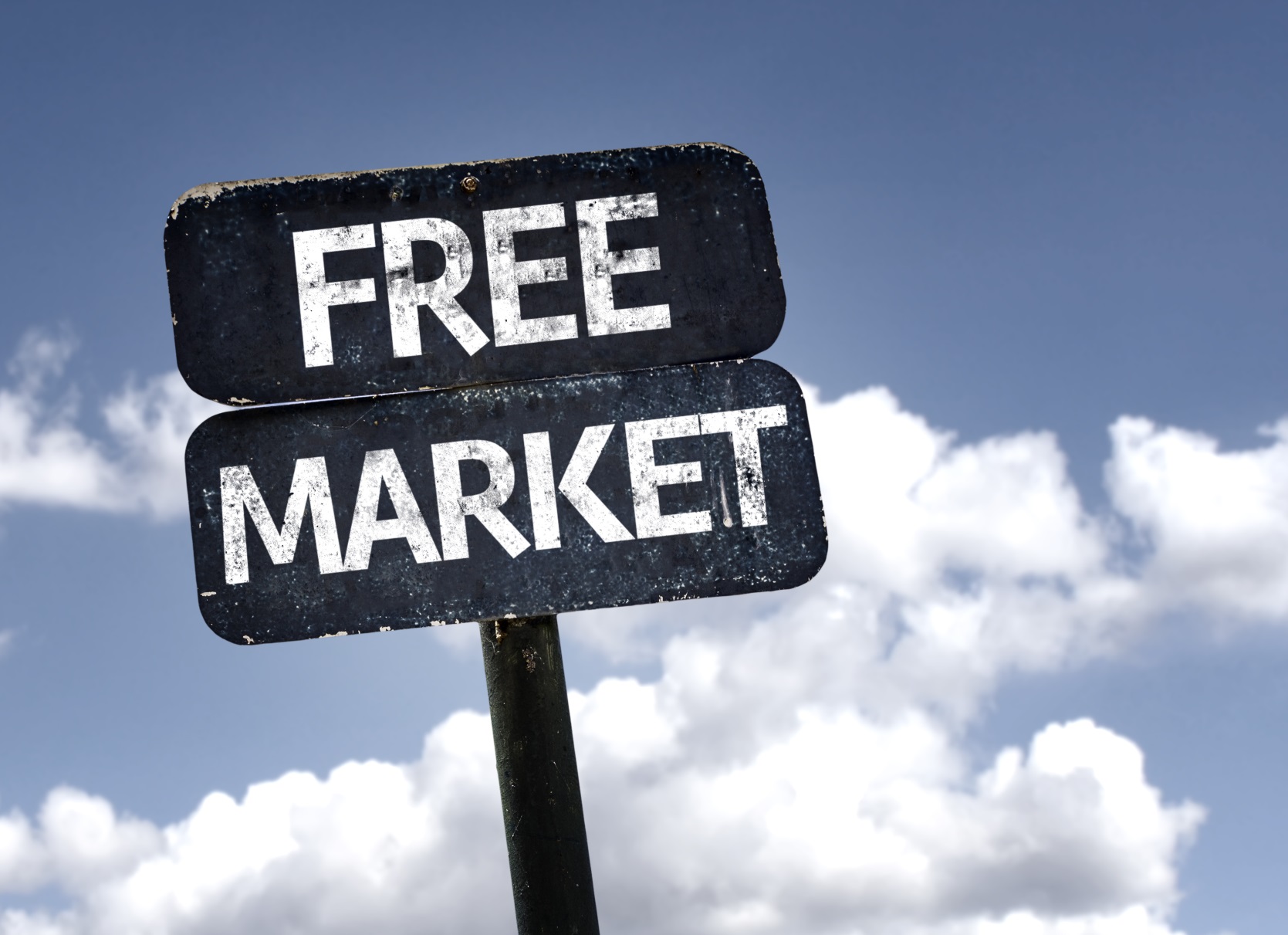 53
נסיגתה של מדינת הרווחה
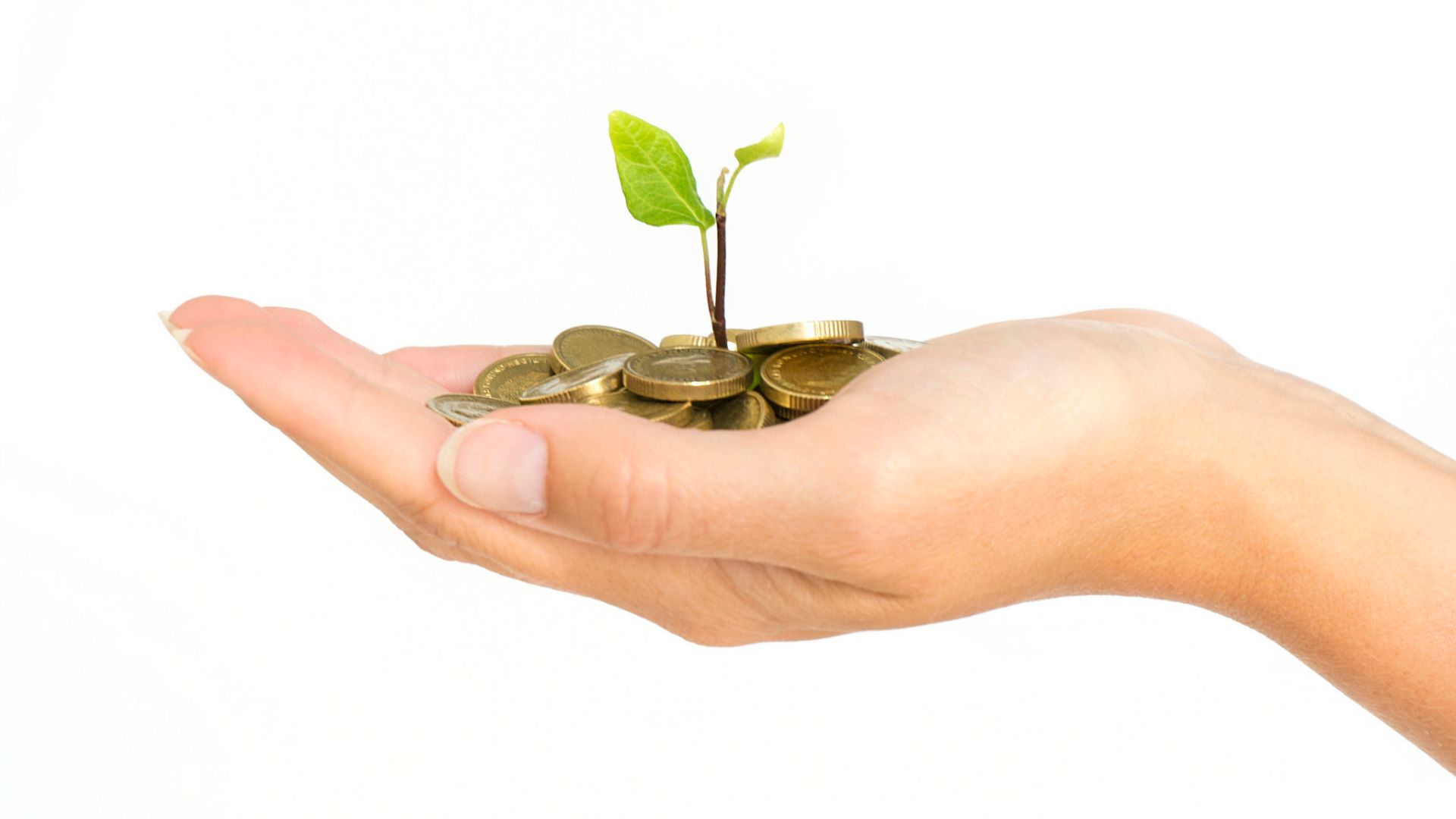 התערערות האמונה במדינת הרווחה כפתרון לבעיות חברתיות
גופים ומוסדות ללא מטרות רווח תופסים תפקיד מרכזי
מעבר לגופים פרטיים שמספקים שירותי רווחה
כלכלה של גלובליזציה ותלות הדדית
54
מדינת הרווחה בישראל
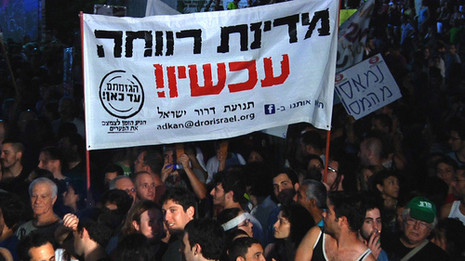 55
מדינת הרווחה בישראל-מבט היסטורי
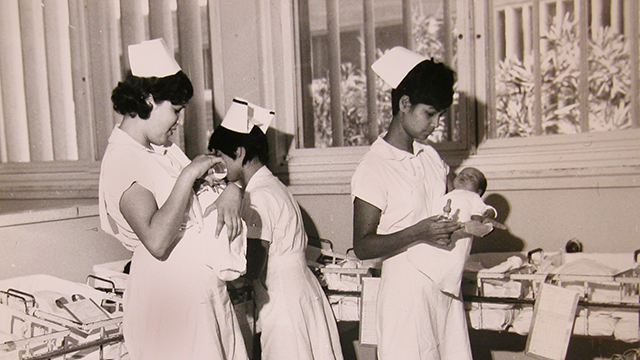 בעשורים הראשונים להקמתה, ועל אף האילוצים הרבים והמתחים במישור המדיני, חברתי וכלכלי, הצליחה המדינה לכונן מדינת רווחה על בסיס העקרונות הסוציאל-דמוקרטיים
מדינת הרווחה בישראל- מבט היסטורי
מדיניות הרווחה הסוציאל-דמוקרטית באה לידי ביטוי ב-3 אופנים עיקריים:
פרופ' יוסף קטן (2000)
57
מדינת הרווחה בישראל- מבט היסטורי
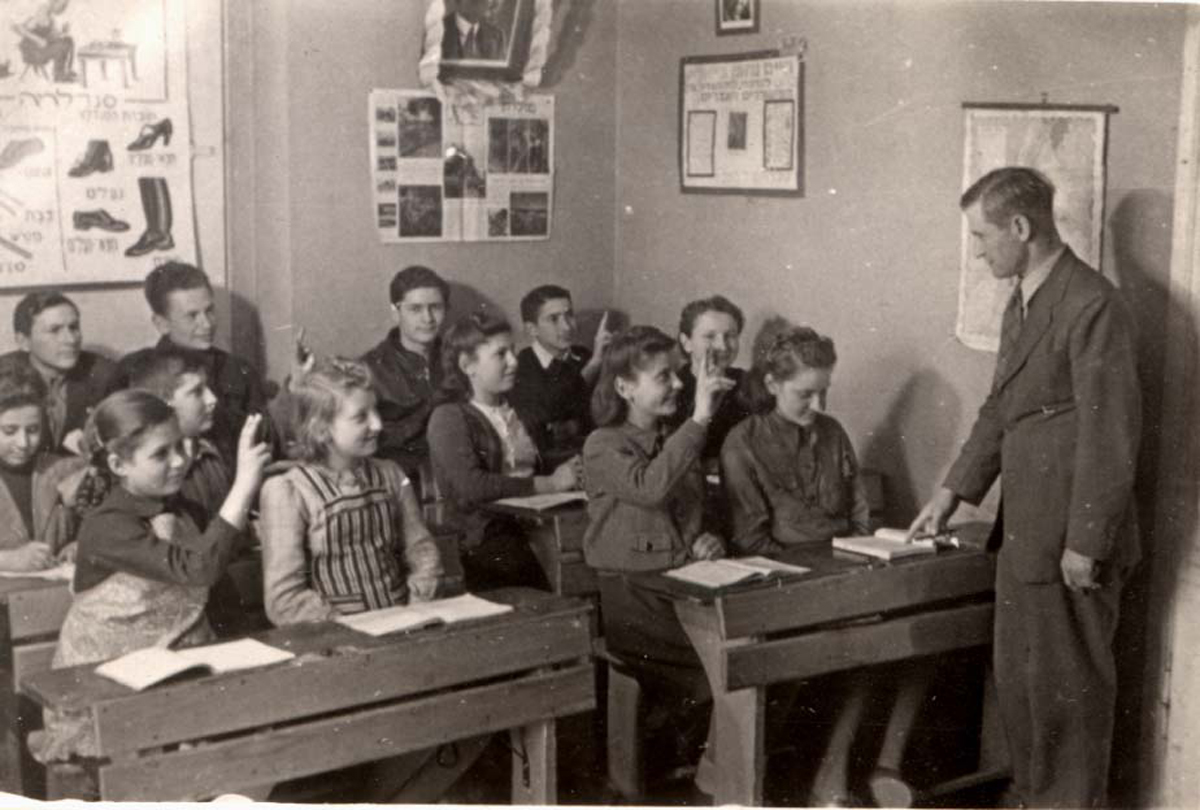 מגמה זו נמשכה עד שלהי שנות ה-70, אז השתנתה המפה הפוליטית בישראל ובעולם
58
מדינת הרווחה בישראל- מבט היסטורי
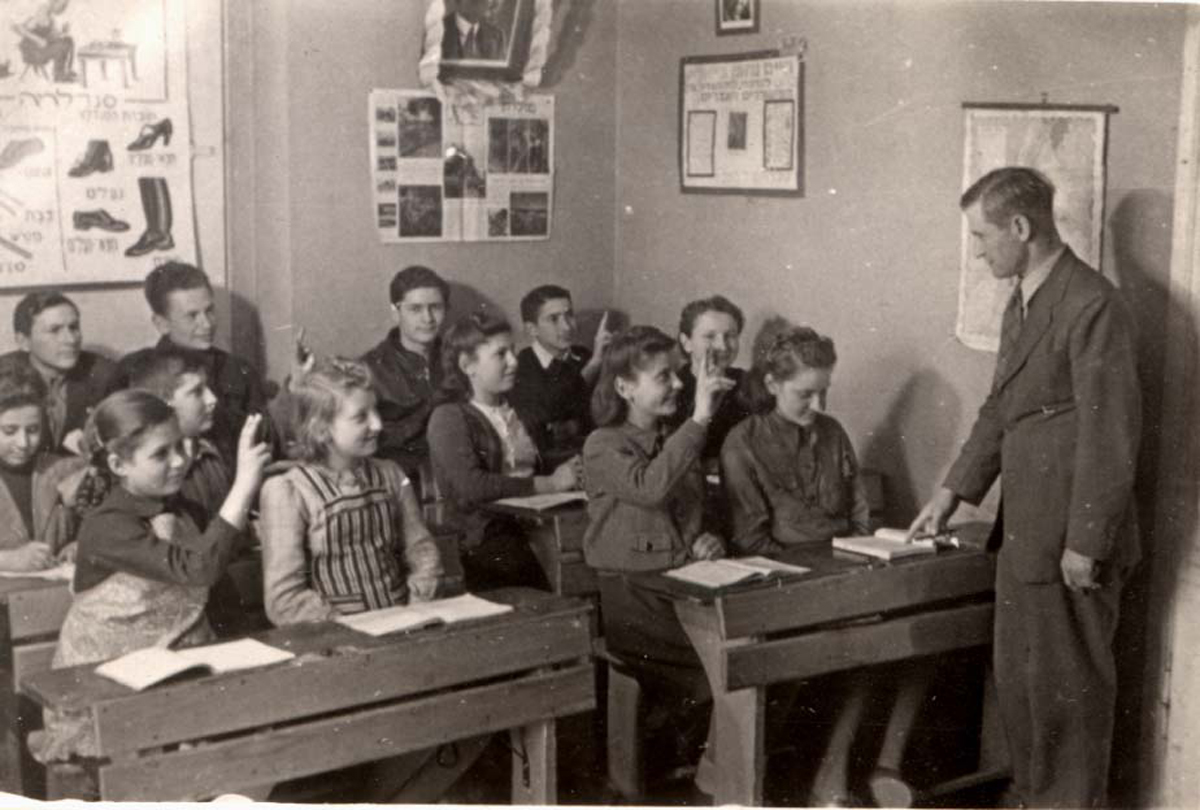 למדינת הרווחה הישראלית החלו לחדור רעיונות ניאו-ליברליים בתקווה שיתמודדו עם המשבר הכלכלי שהלך והתהווה
59
מדינת הרווחה בישראל- מבט היסטורי
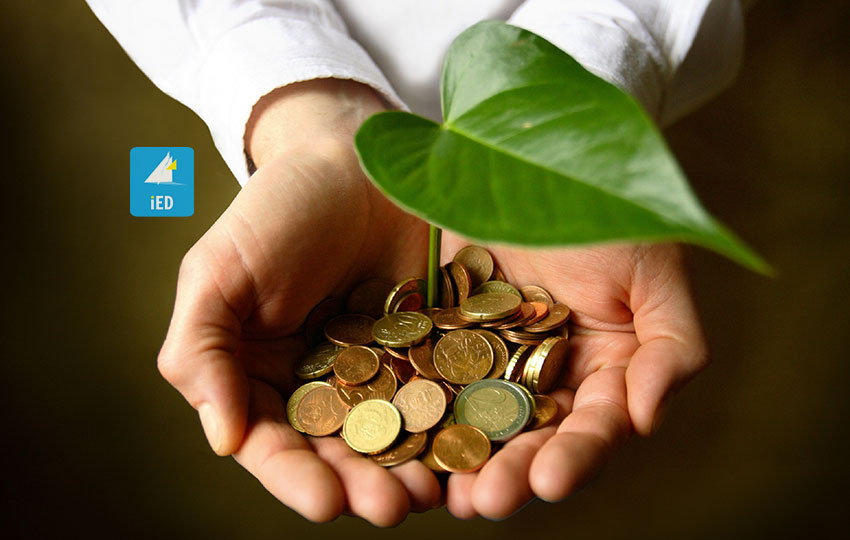 ואכן, מאז שנות ה-80 ניכר צמצום אחריותה של המדינה לרווחת אזרחיה, שבא לידי ביטוי בשני אופנים
60
מדינת הרווחה בישראל- מבט היסטורי
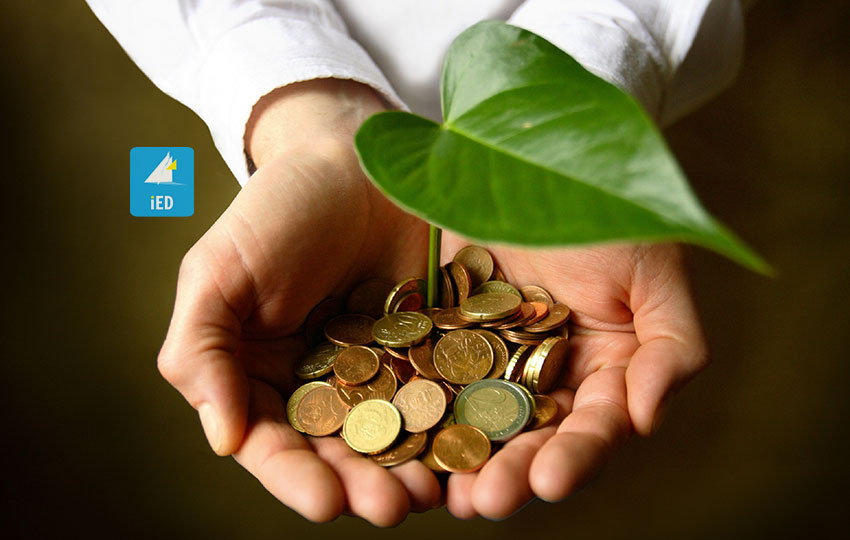 צמצמום ההשקעה בחינוך, בתעסוקה, בדיור ובמערכת השירותים הסוציאליים
61
מדינת הרווחה בישראל- מבט היסטורי
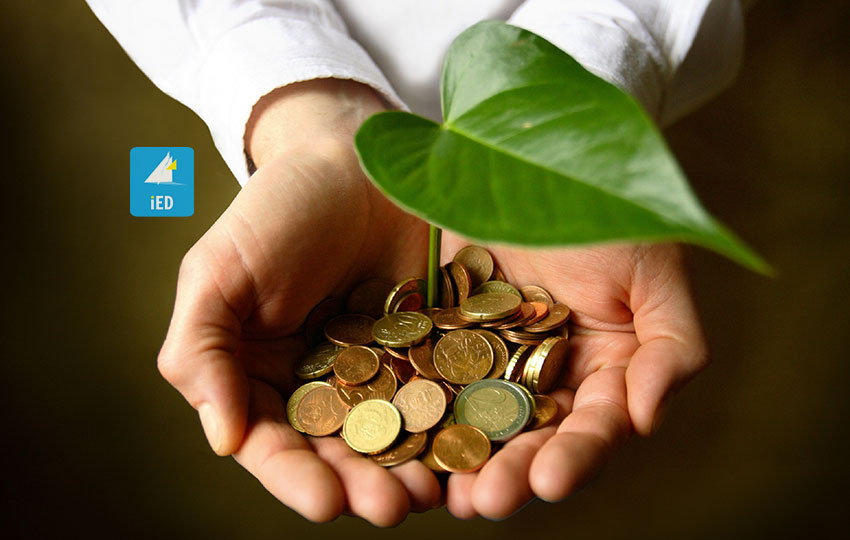 העברתם של שירותי הרווחה מידי המדינה לידיים פרטיות או למגזר השלישי
מדינת הרווחה בישראל
החל מאמצע שנות ה-90 ישנו מעבר ברור למדיניות רווחה ניאו-ליברלית שמרנית בישראל
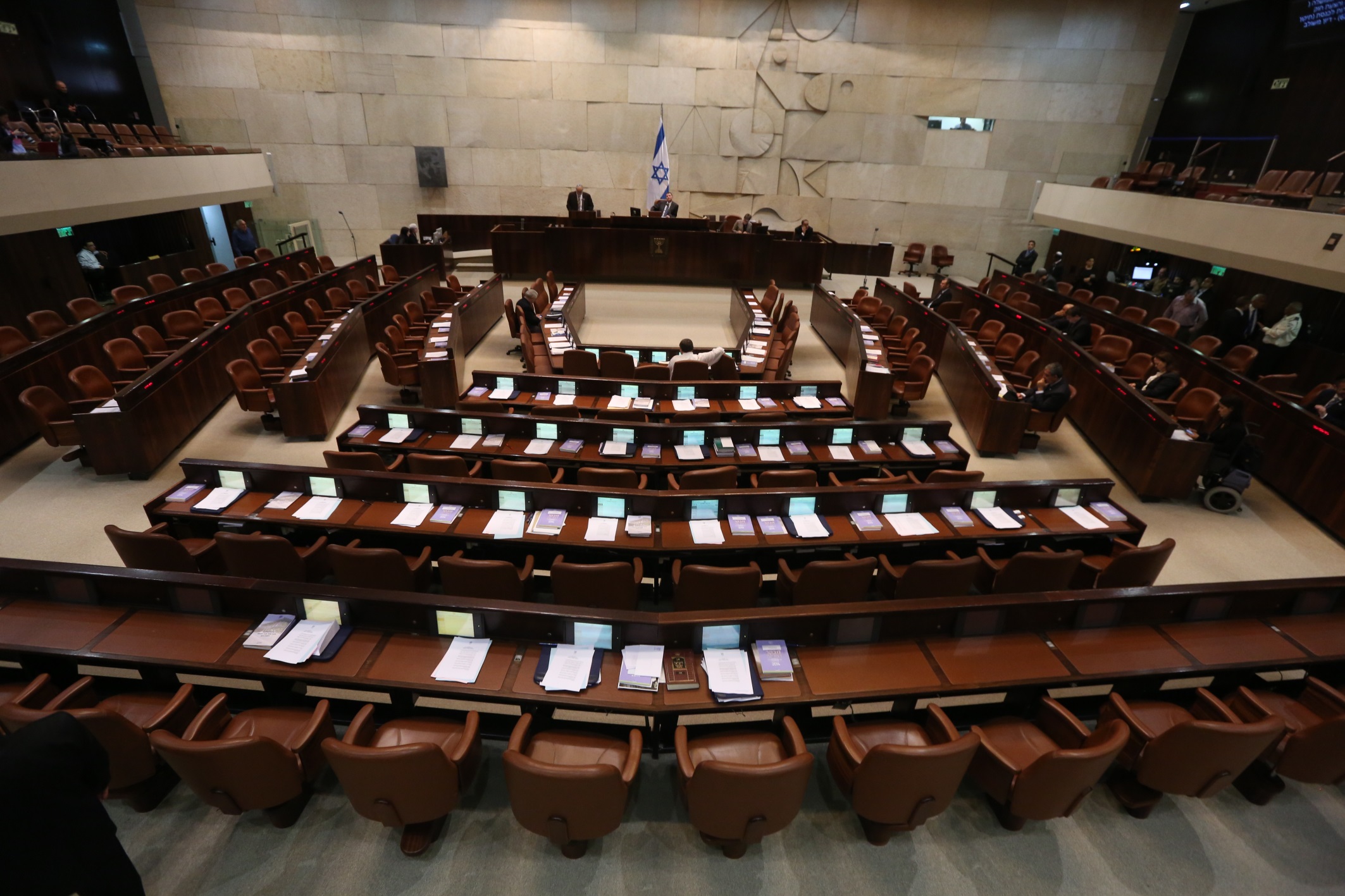 הויכוח מתנהל בין שני זרמים אידאולוגיים:
המהפכה הלשונית איפשרה להתחיל :
63
מדינת הרווחה בישראל
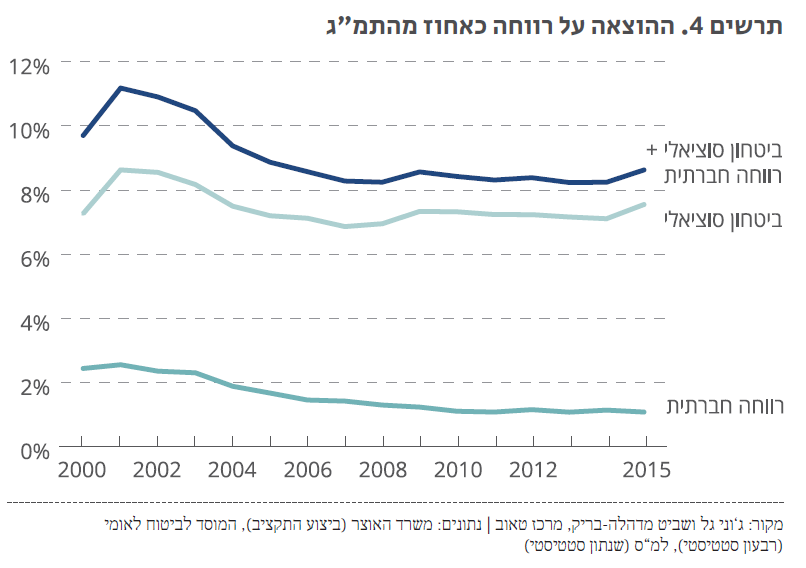 64
מדינת הרווחה בישראל
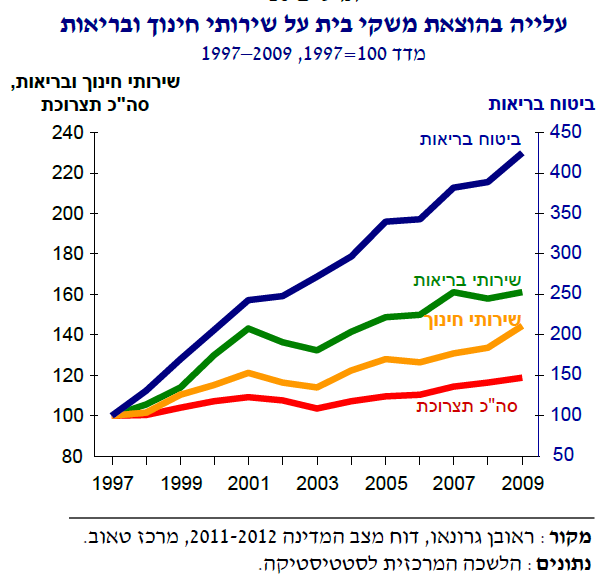 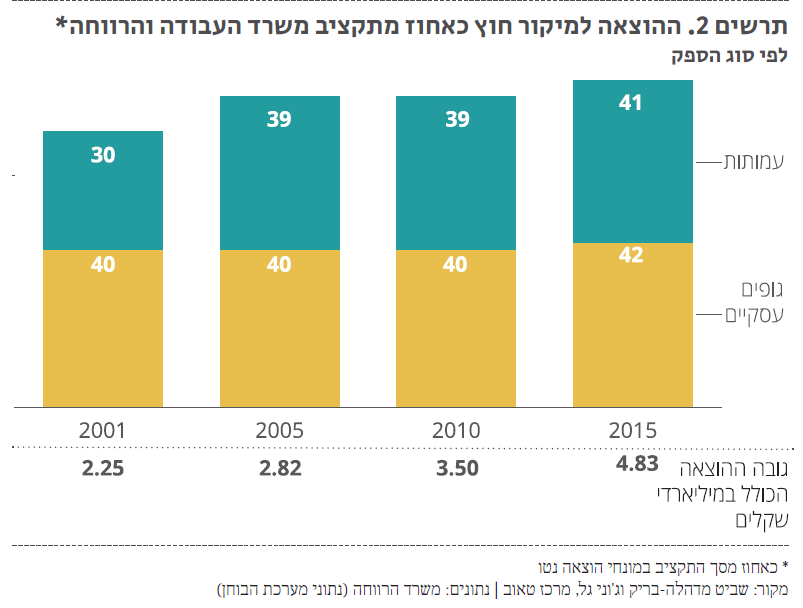 65
הפרטה
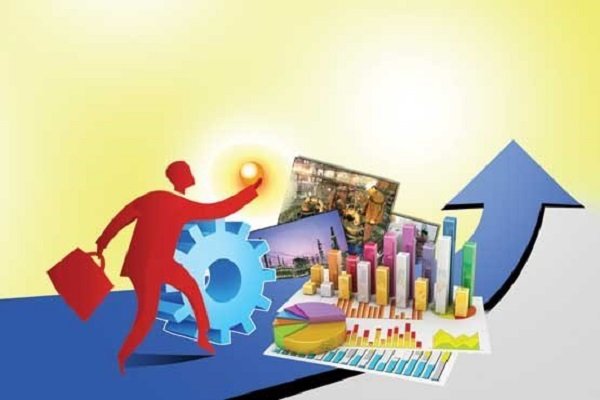 הפנייה לעבר ליברליזציה כלכלית במהלך העשורים האחרונים באה לידי ביטוי בראש ובראשונה בתהליכי ההפרטה
66
הפרטה
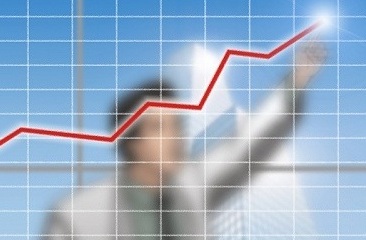 ההפרטה משרטטת מחדש את הגבול בין המדינה לבין החברה האזרחית ומחוללת שינויים מוסדיים במדינת הרווחה
67
מערכת החינוך בישראל
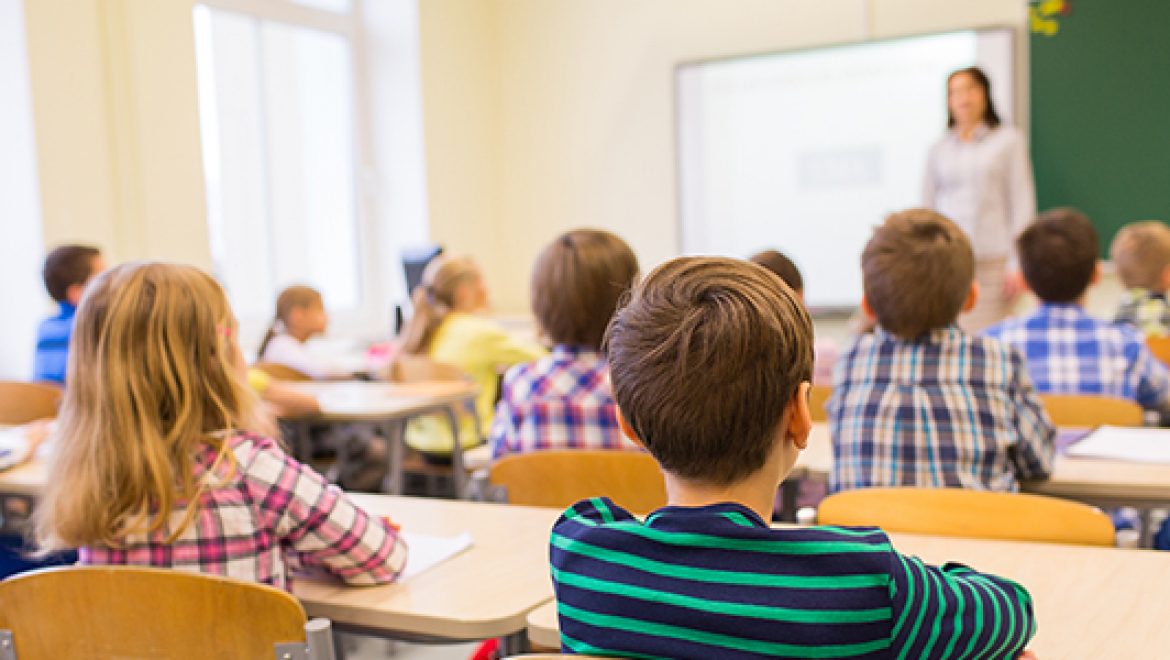 מערכת חינוך ציבורית, שהשתכללה והתרחבה כחלק מצמיחתה של מדינת הרווחה, מהווה את חוט השדרה של הדמוקרטיה המודרנית
68
מערכת החינוך בישראל
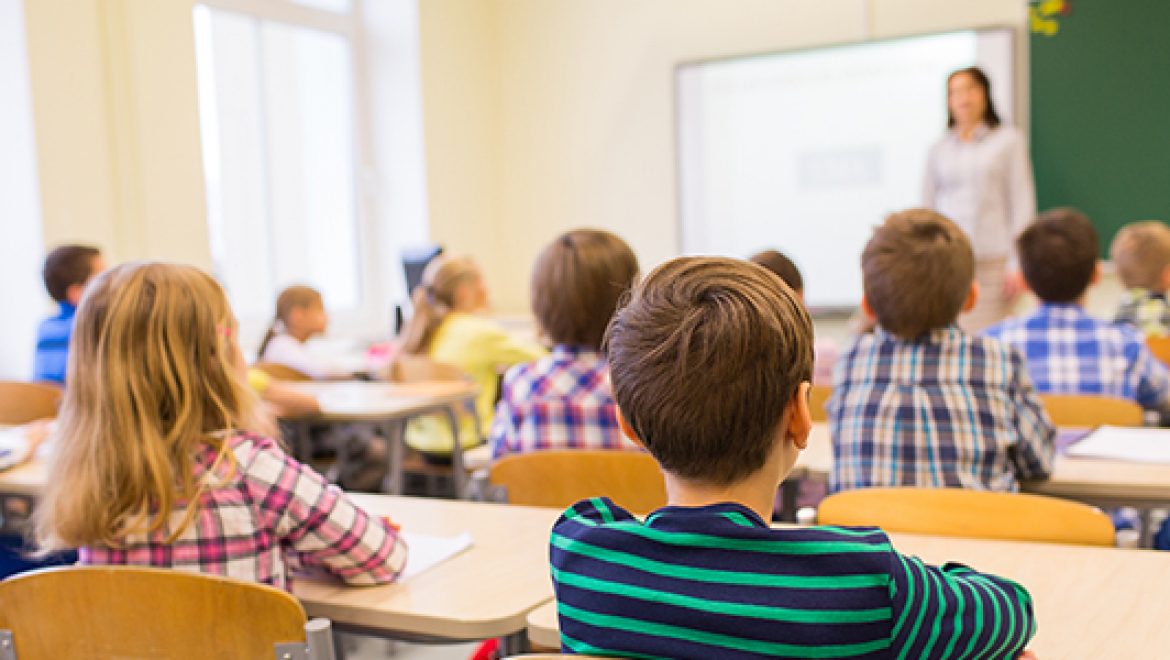 החינוך הציבורי מופקד על מימושה של הזכות לחינוך שמהווה את אחת מהזכויות החברתיות ומוכרת כאחת מזכויות האדם הבסיסיות שעל המדינה לספק באופן אוניברסאלי
69
חינוך במדינת הרווחה
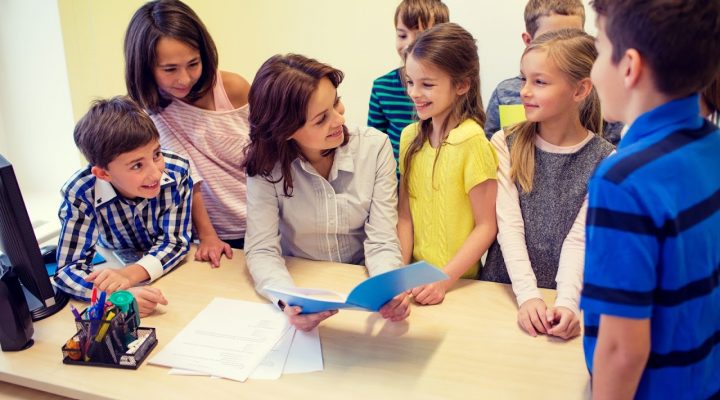 מערכת החינוך בישראל מבוססת, עדיין, על תשתית ציבורית חזקה
70
חינוך במדינת הרווחה
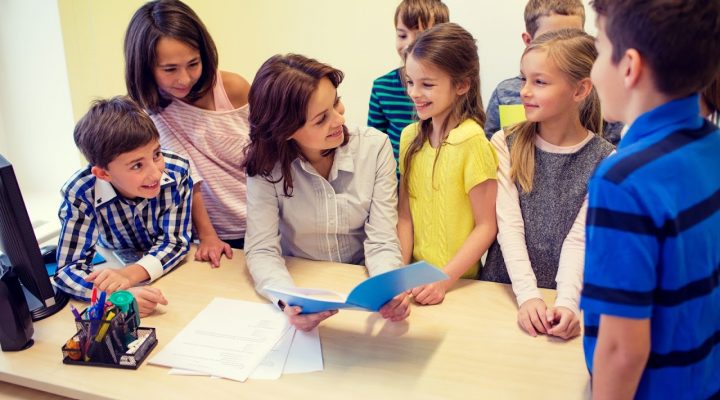 מרבית שעות הלימוד הן במימון ציבורי ומרבית המורים מועסקים על ידי משרד החינוך והרשויות המקומיות
71
חינוך במדינת רווחה
בשנת 2017 המגזר הממשלתי מימן 77.5% מכלל ההוצאה הלאומית לחינוך.
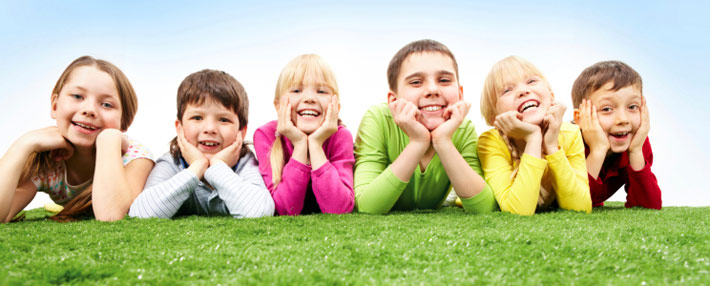 72
חינוך במדינת רווחה
ההיתרה (22.5%) ממונה על ידי:* משקי בית* מלכ"רים* תרומות ומענקים
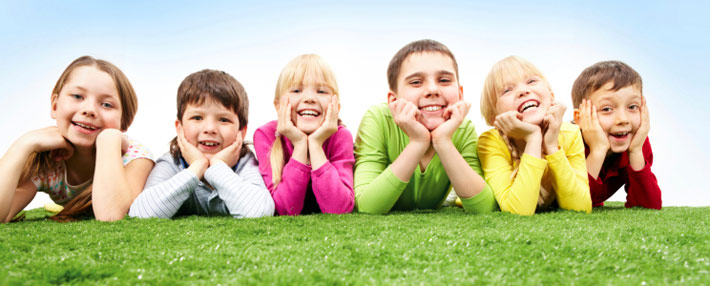 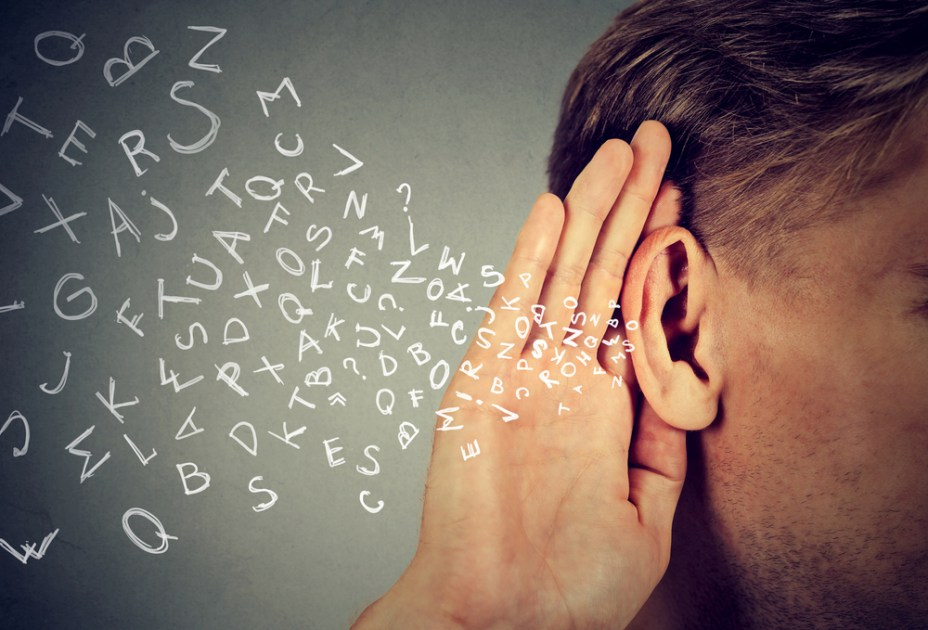 תודה על ההקשבה!
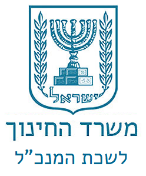